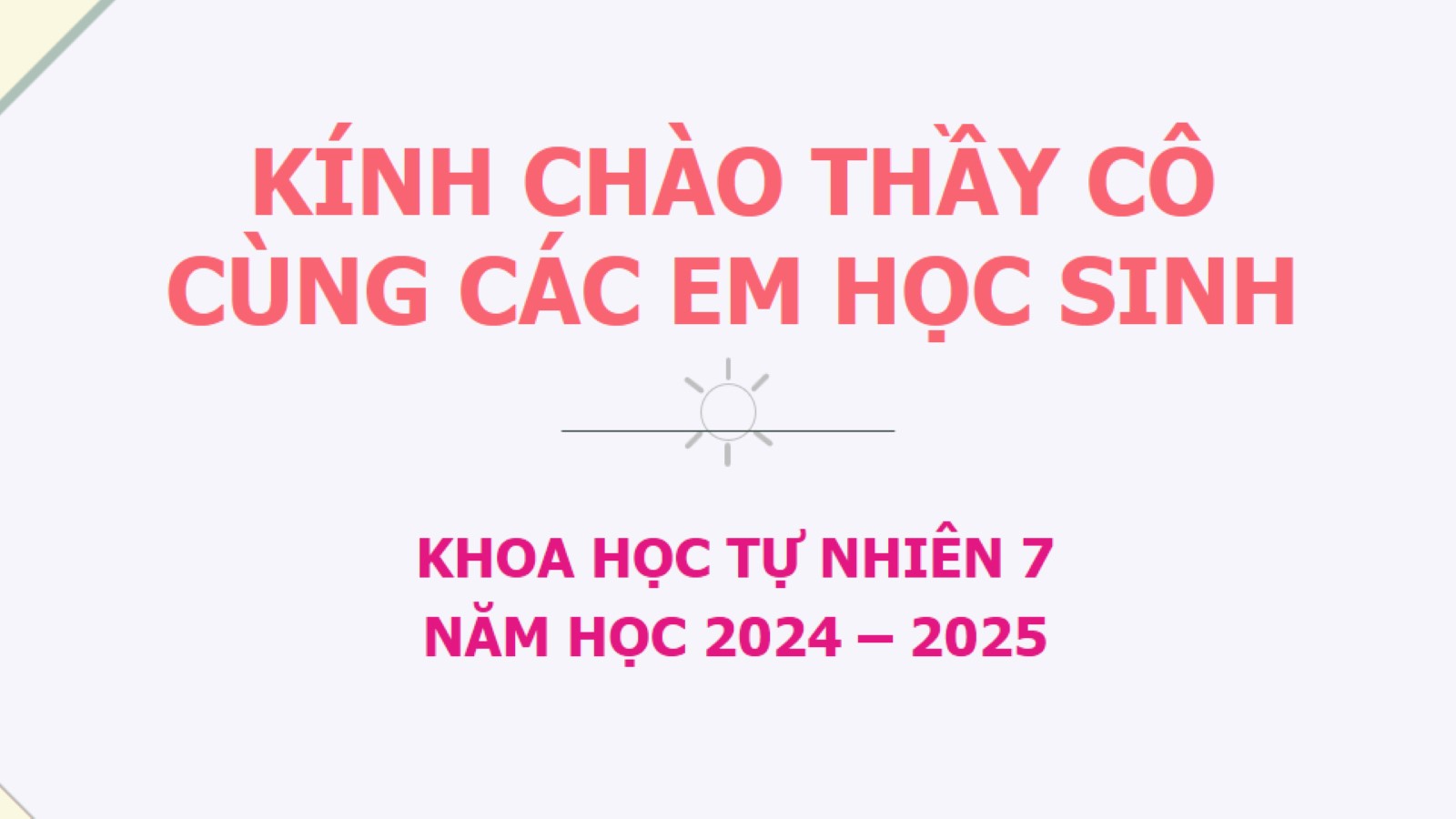 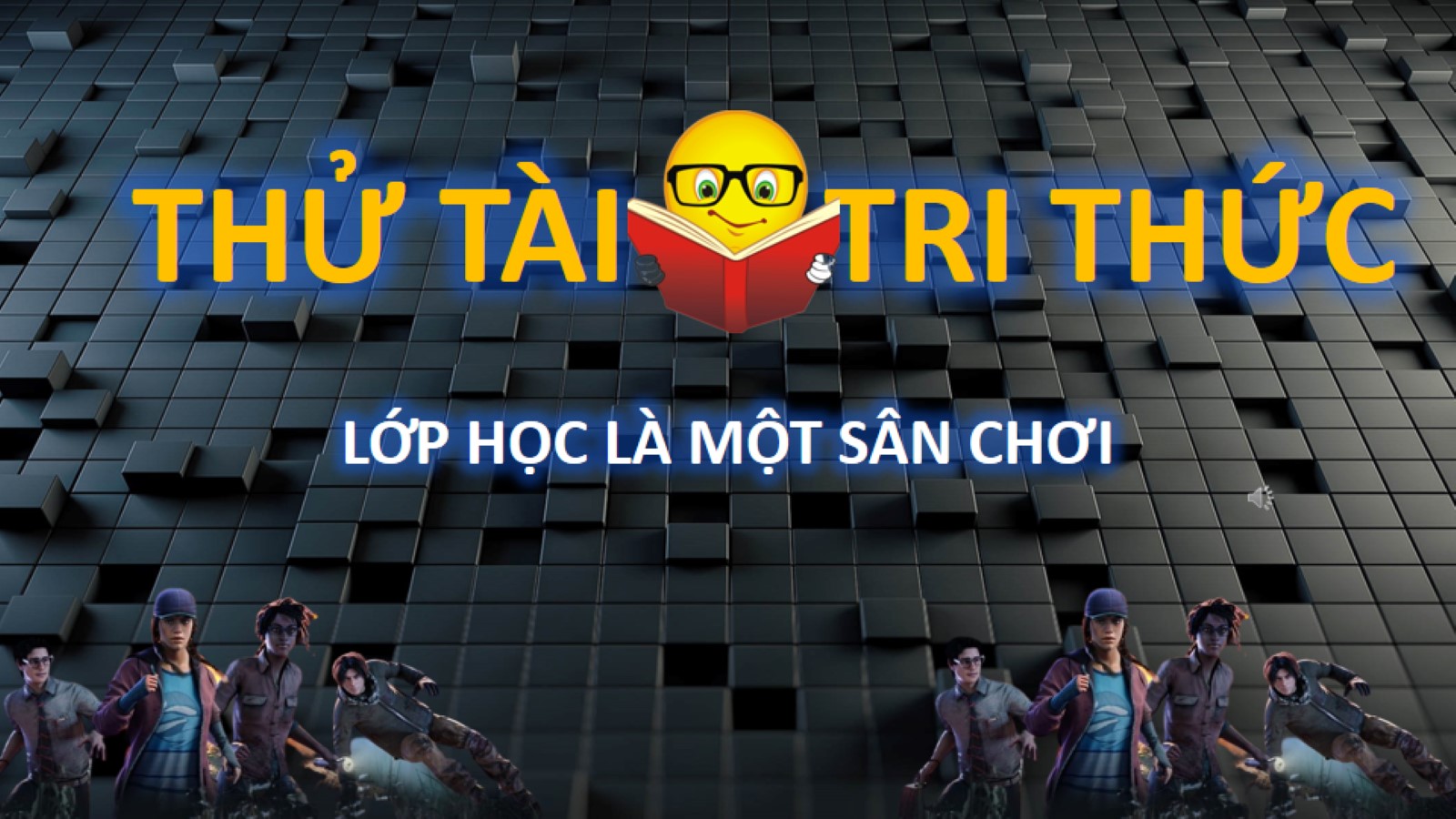 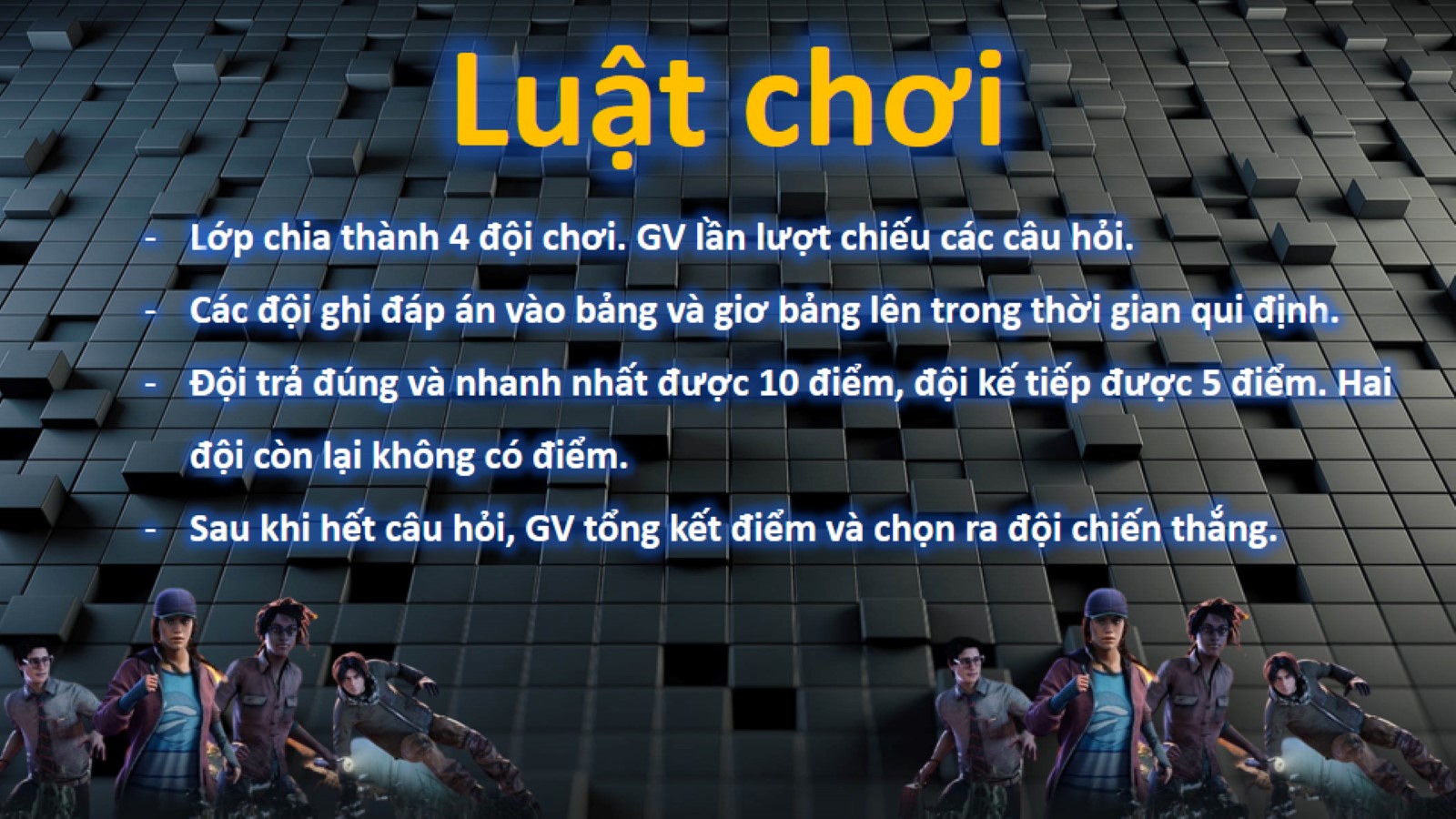 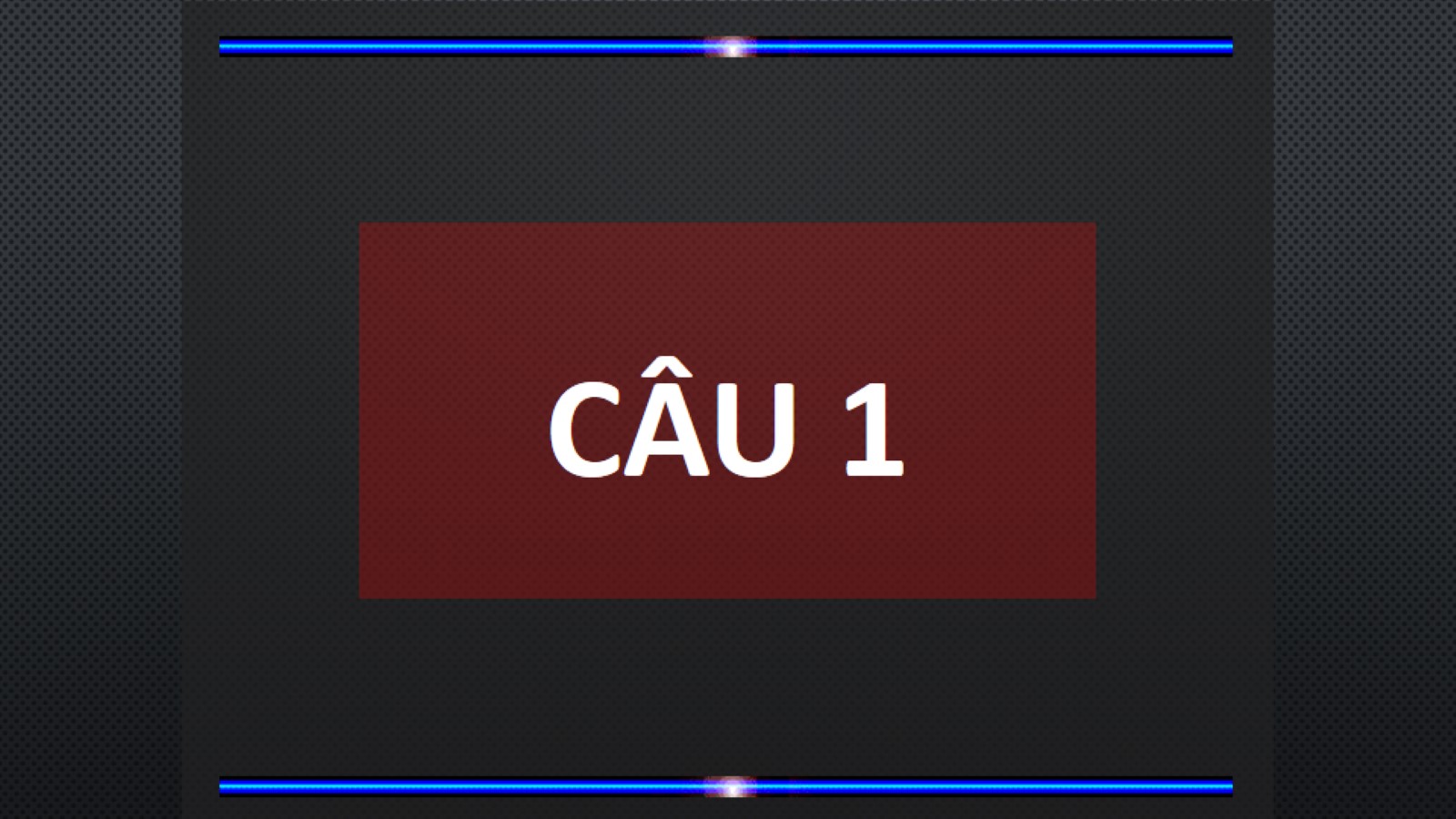 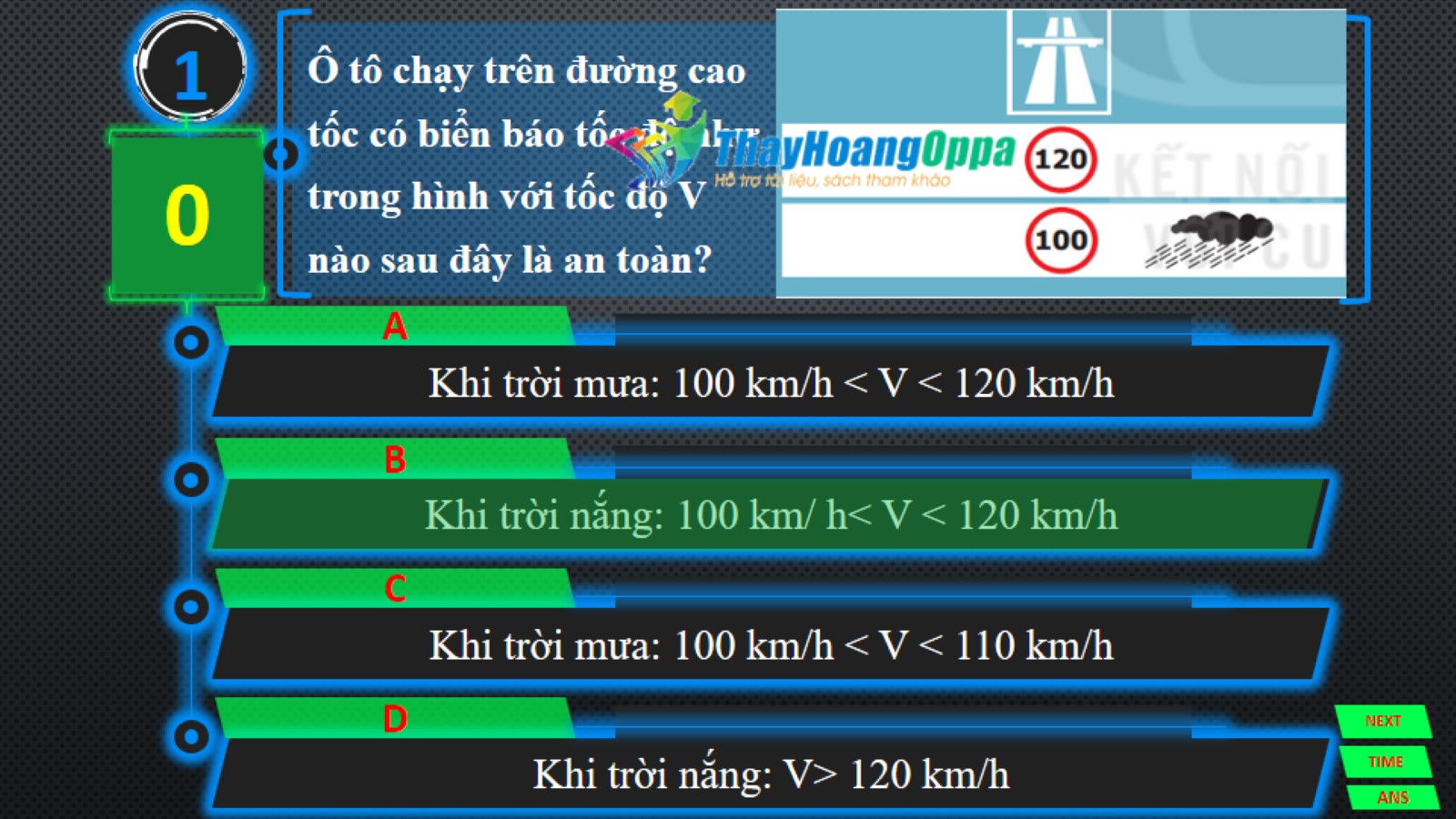 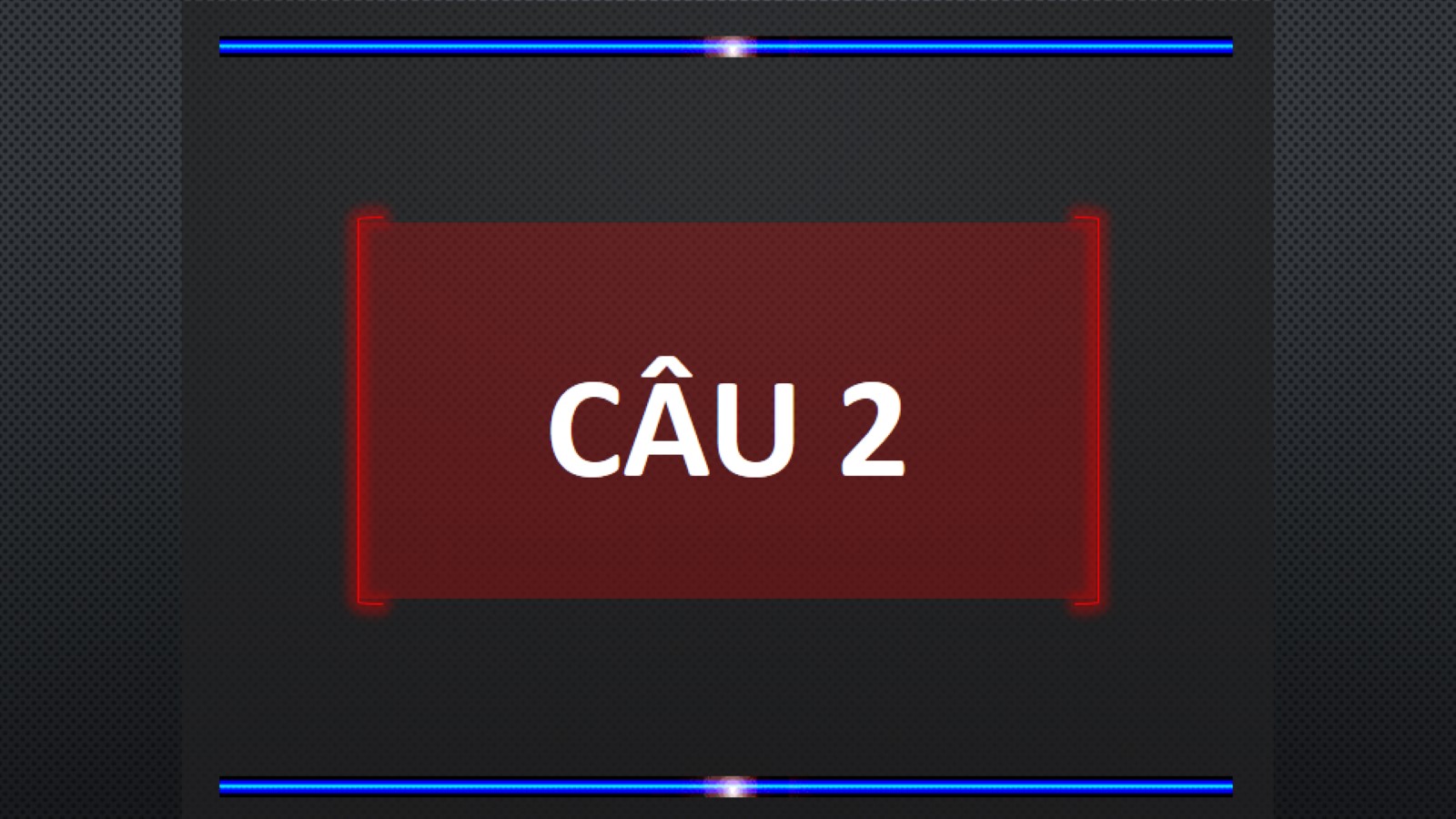 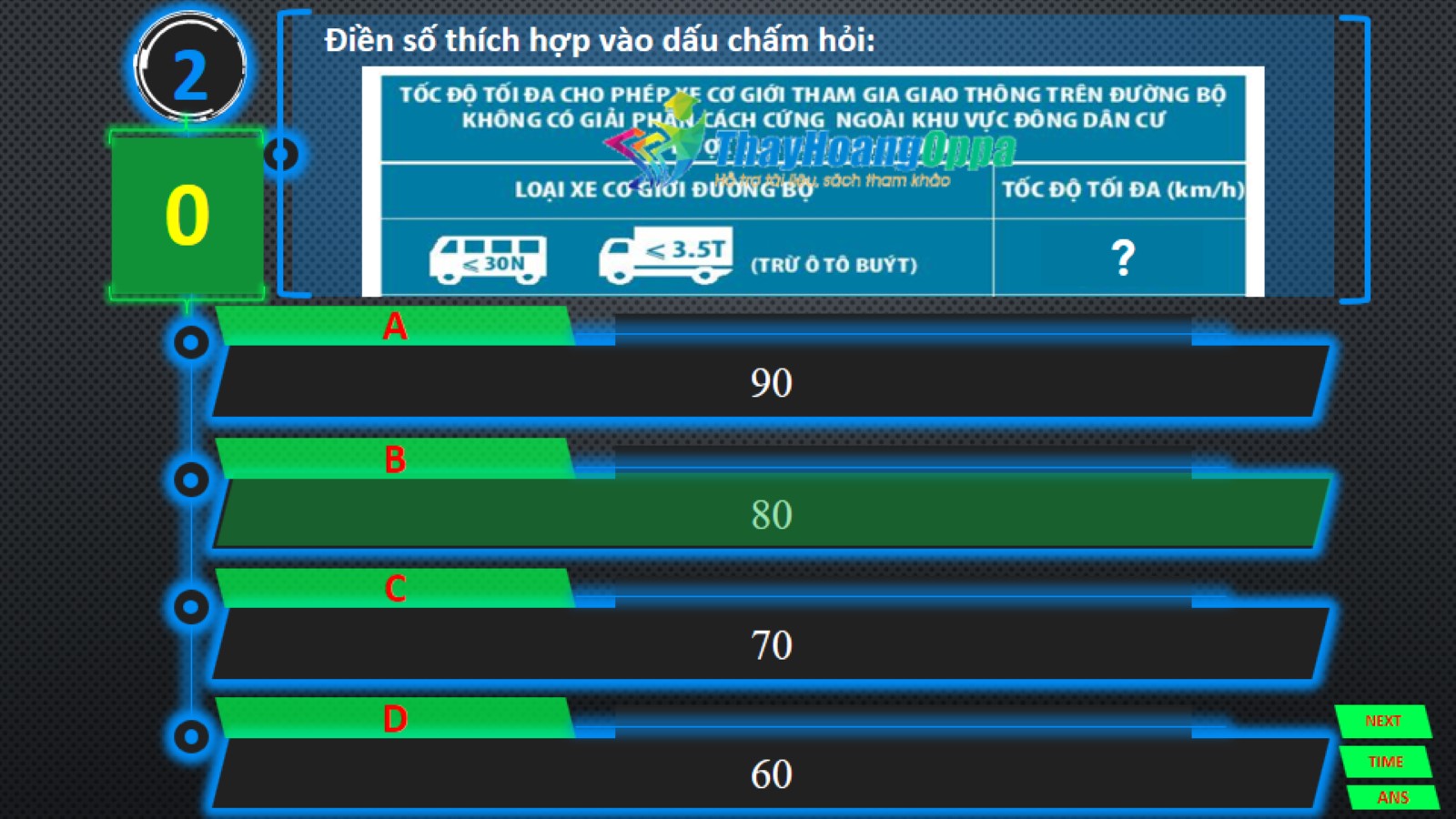 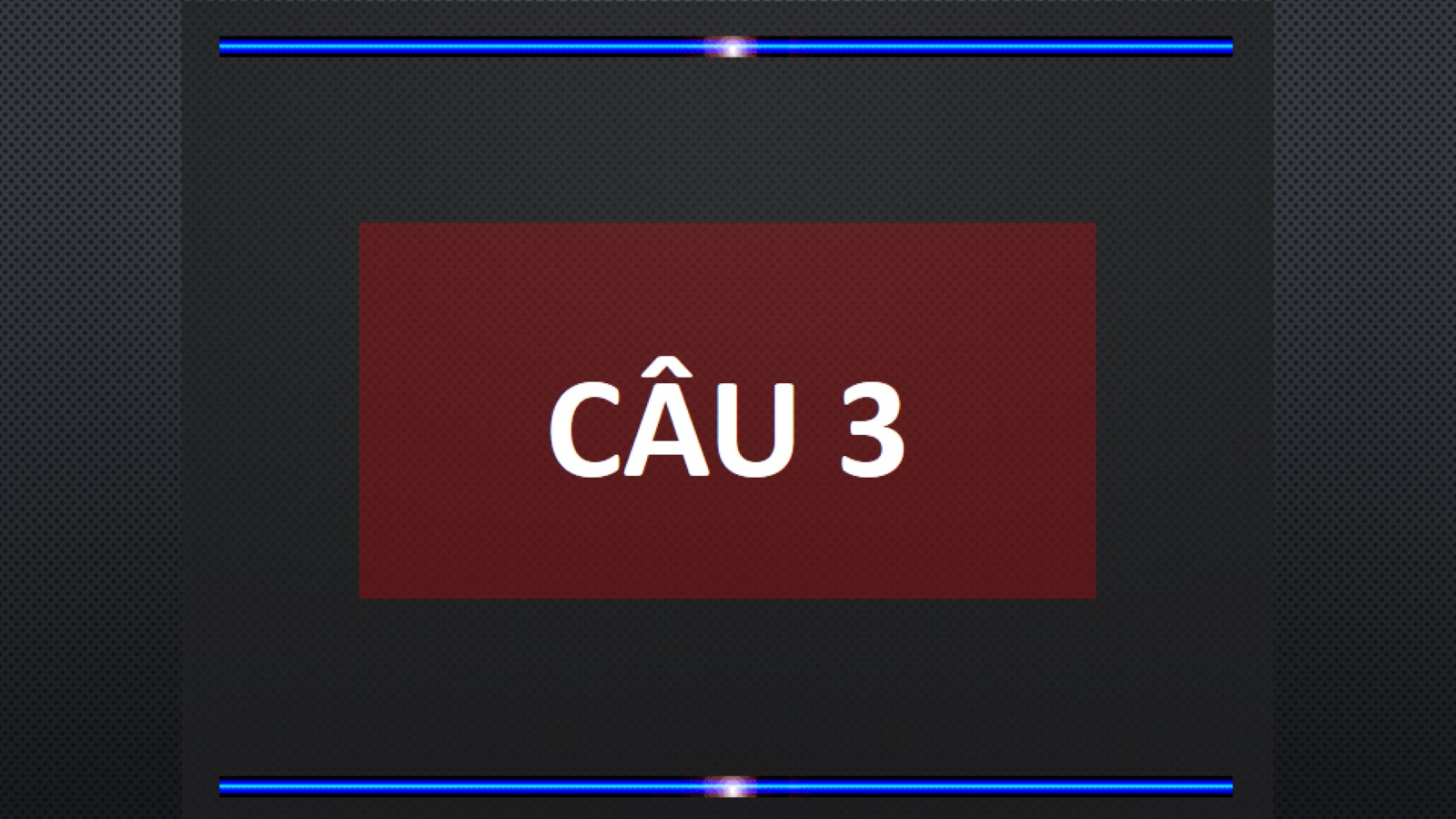 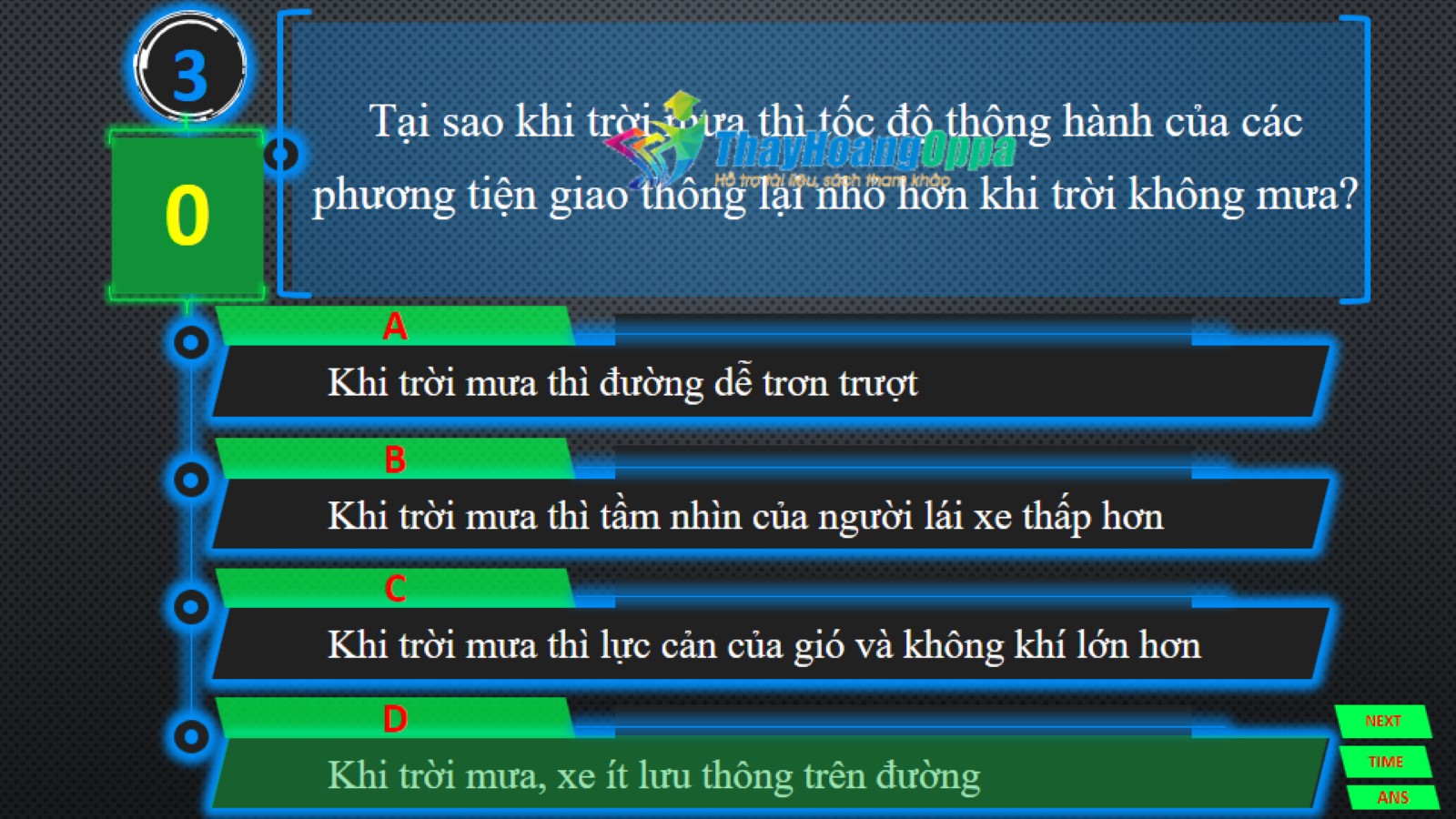 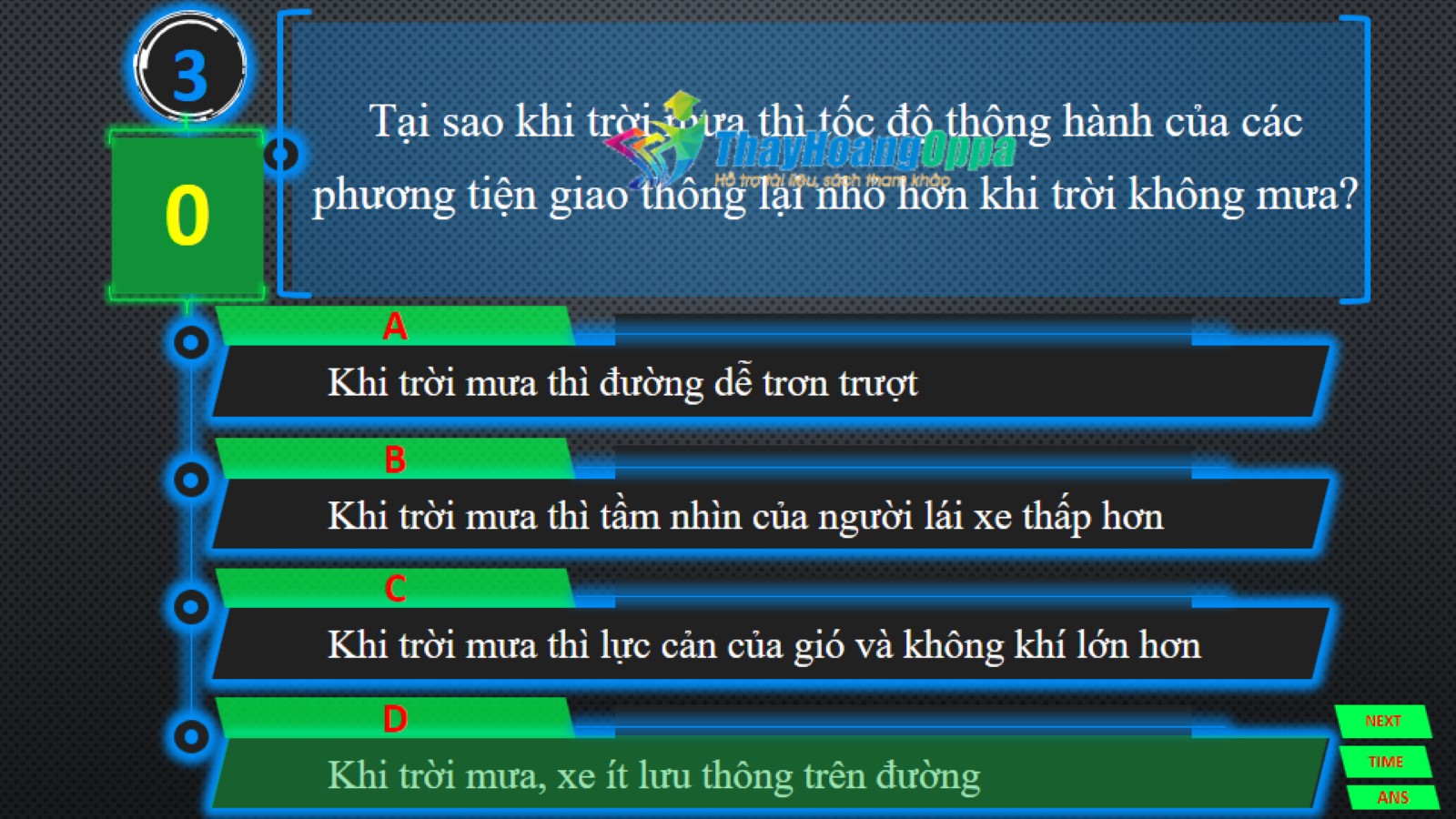 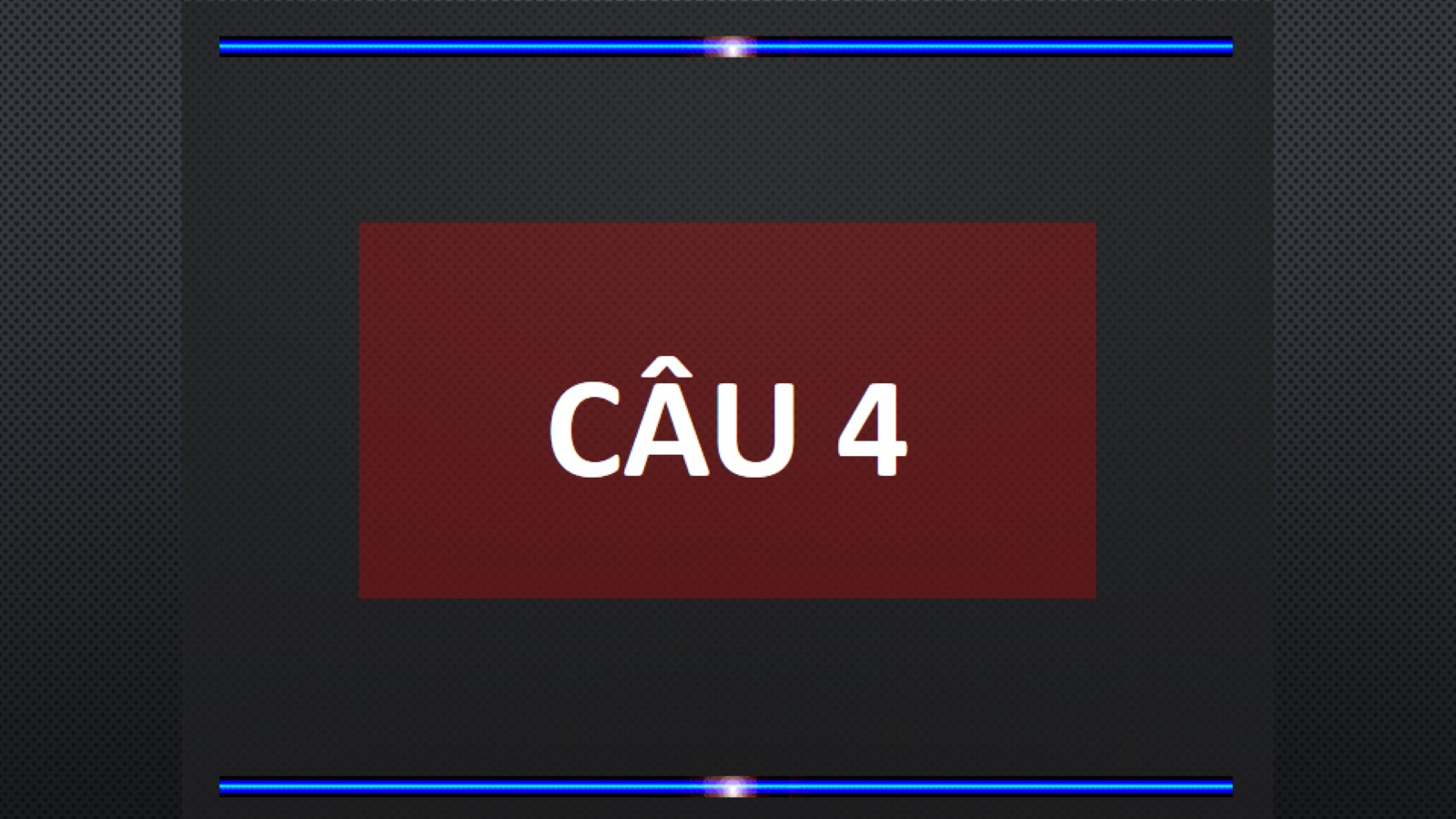 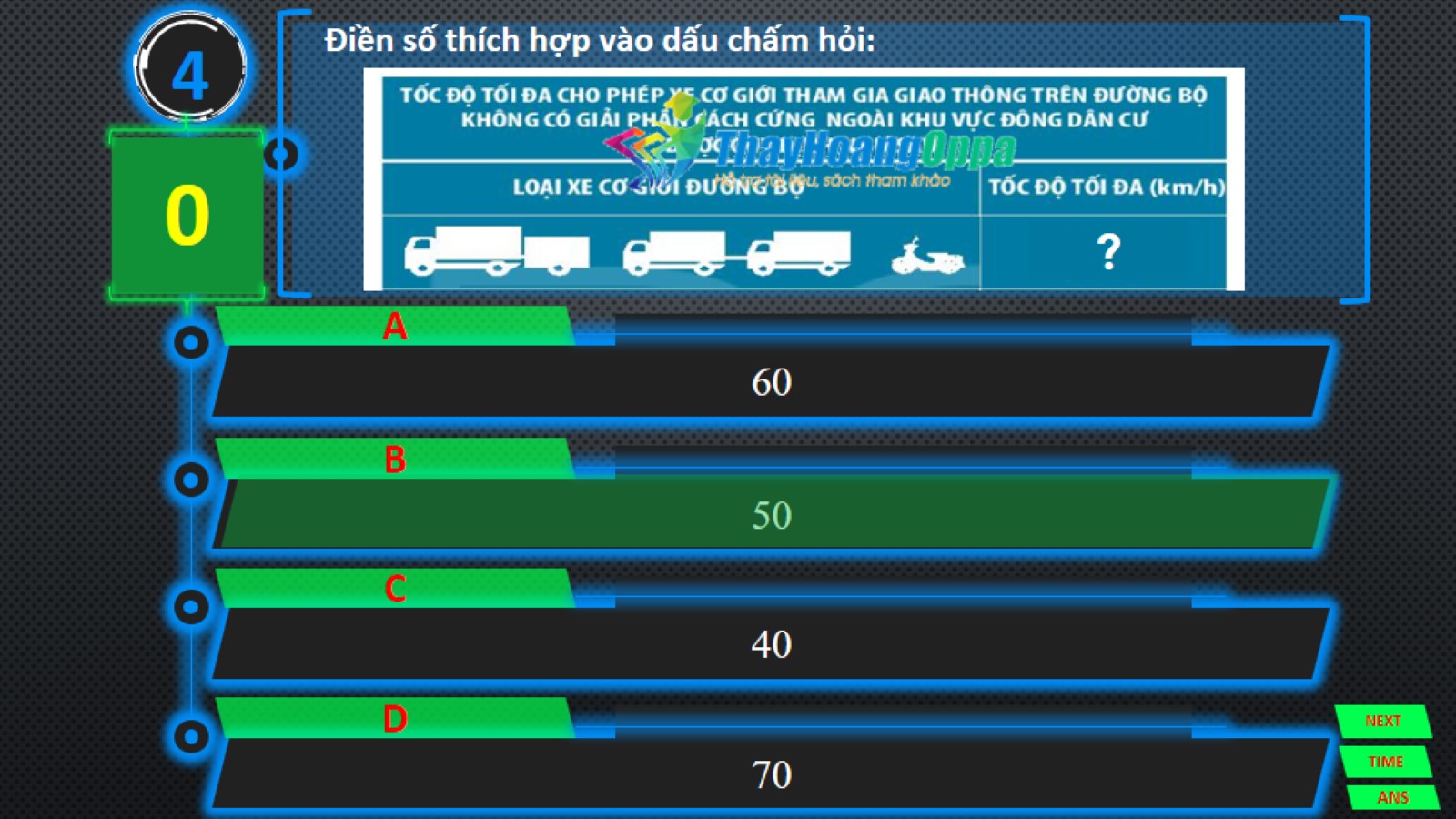 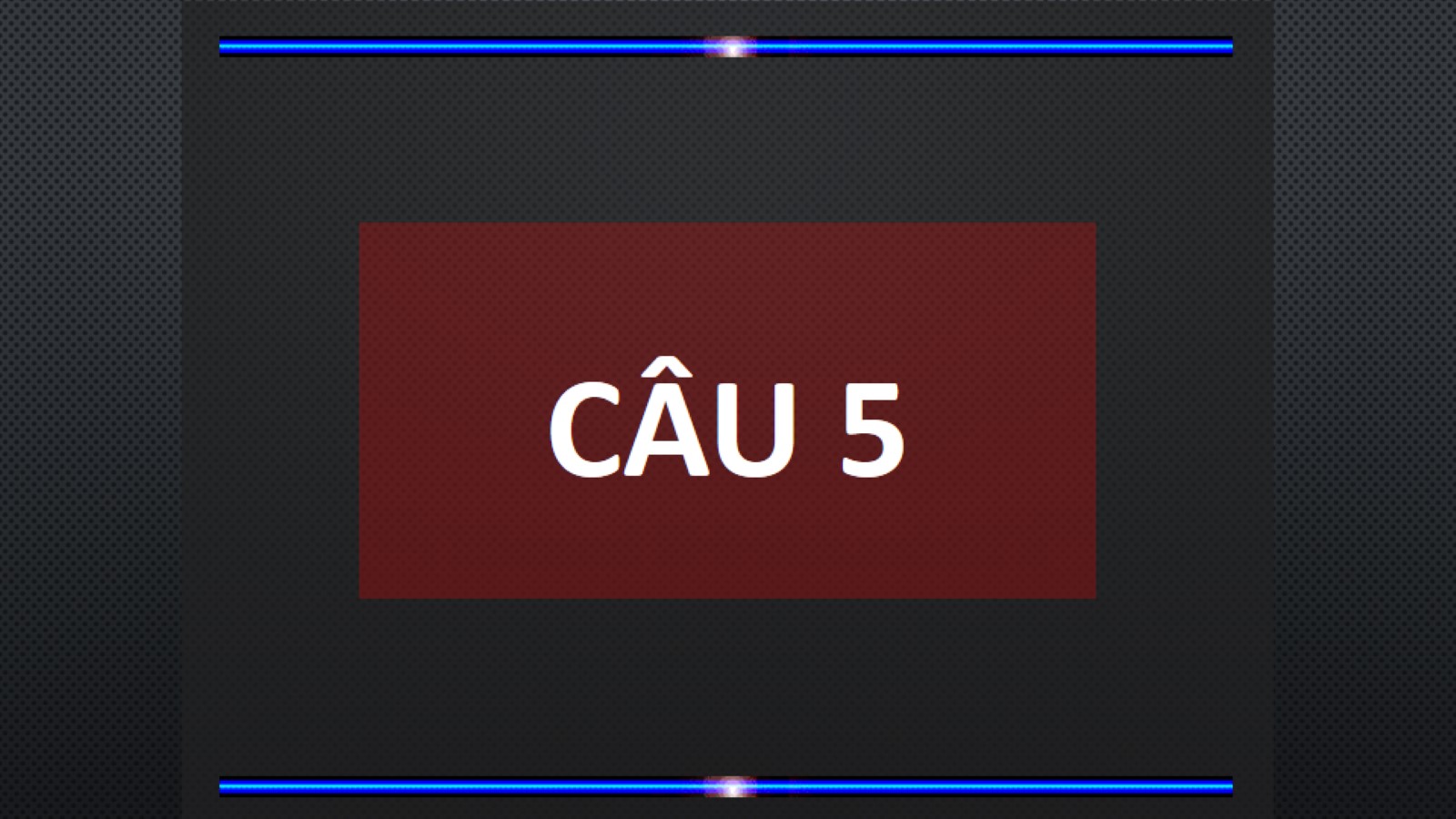 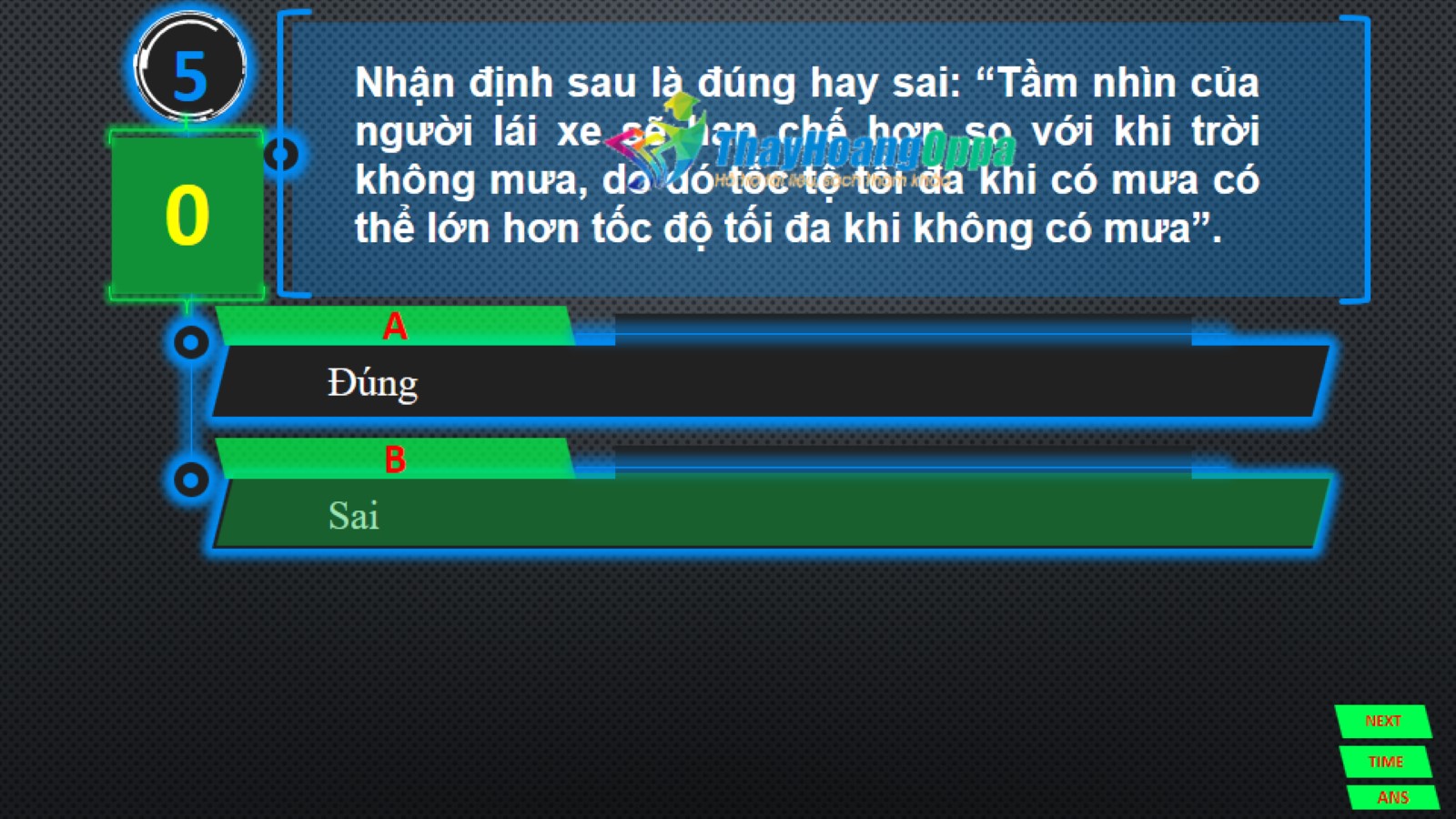 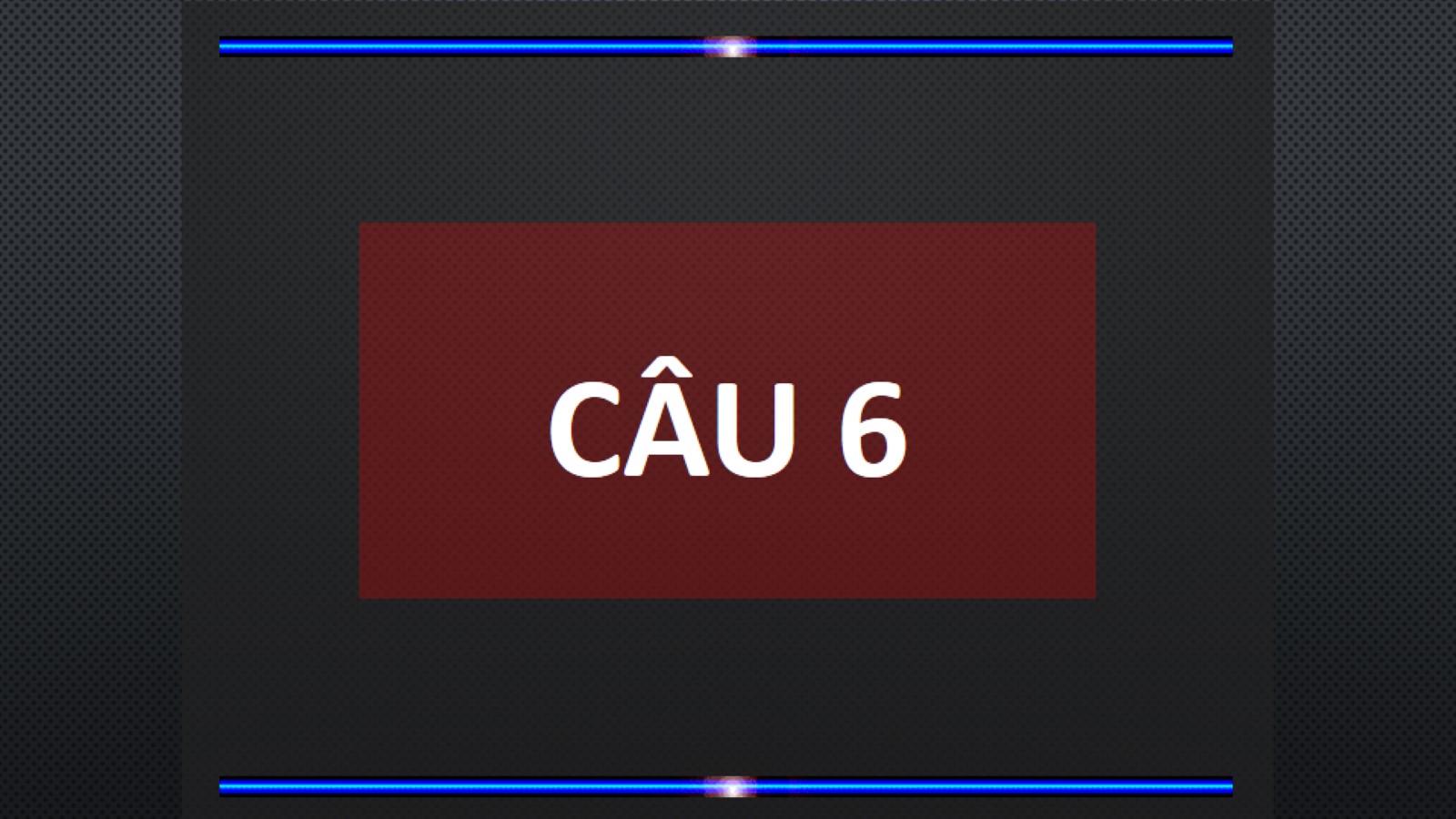 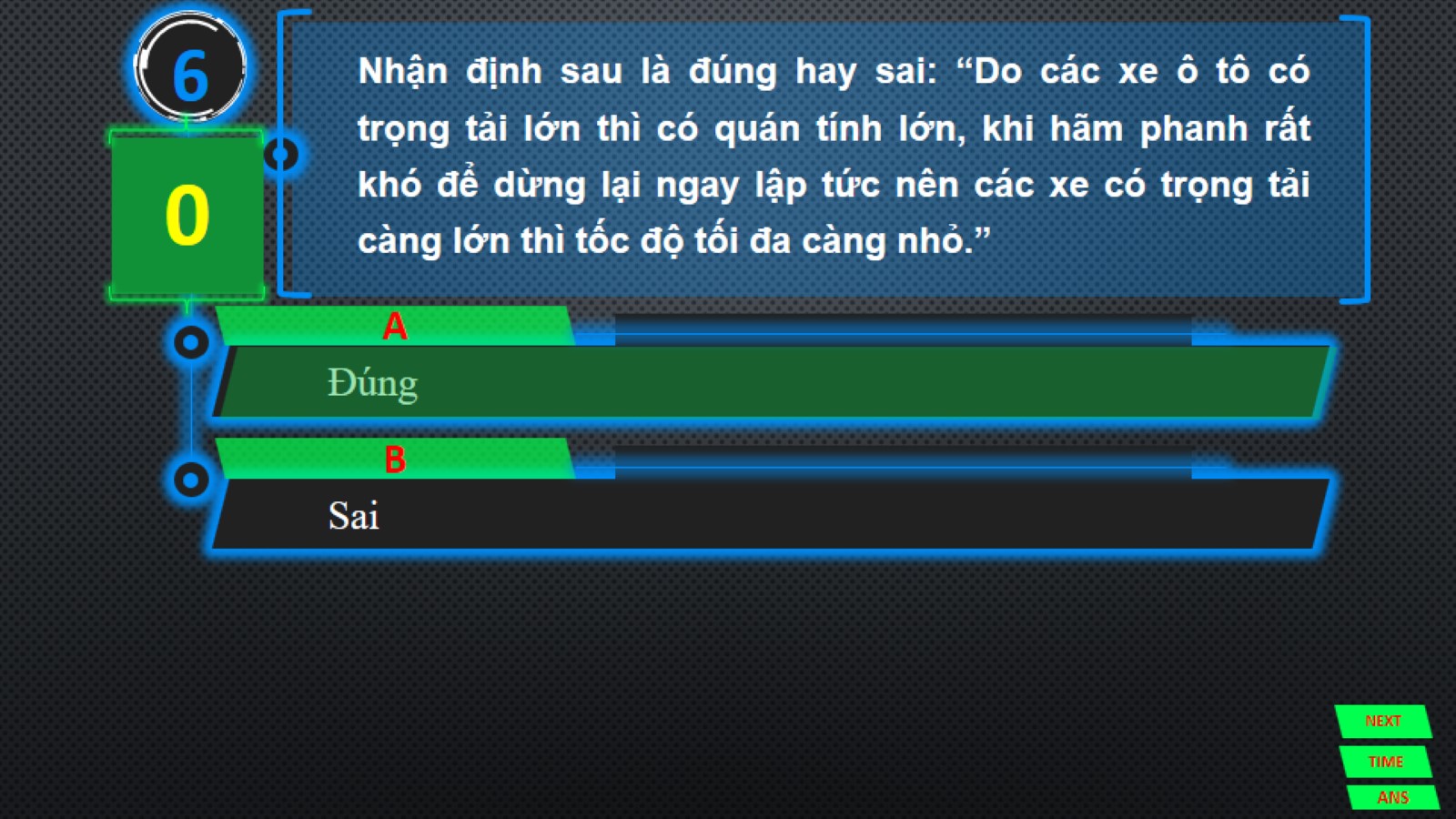 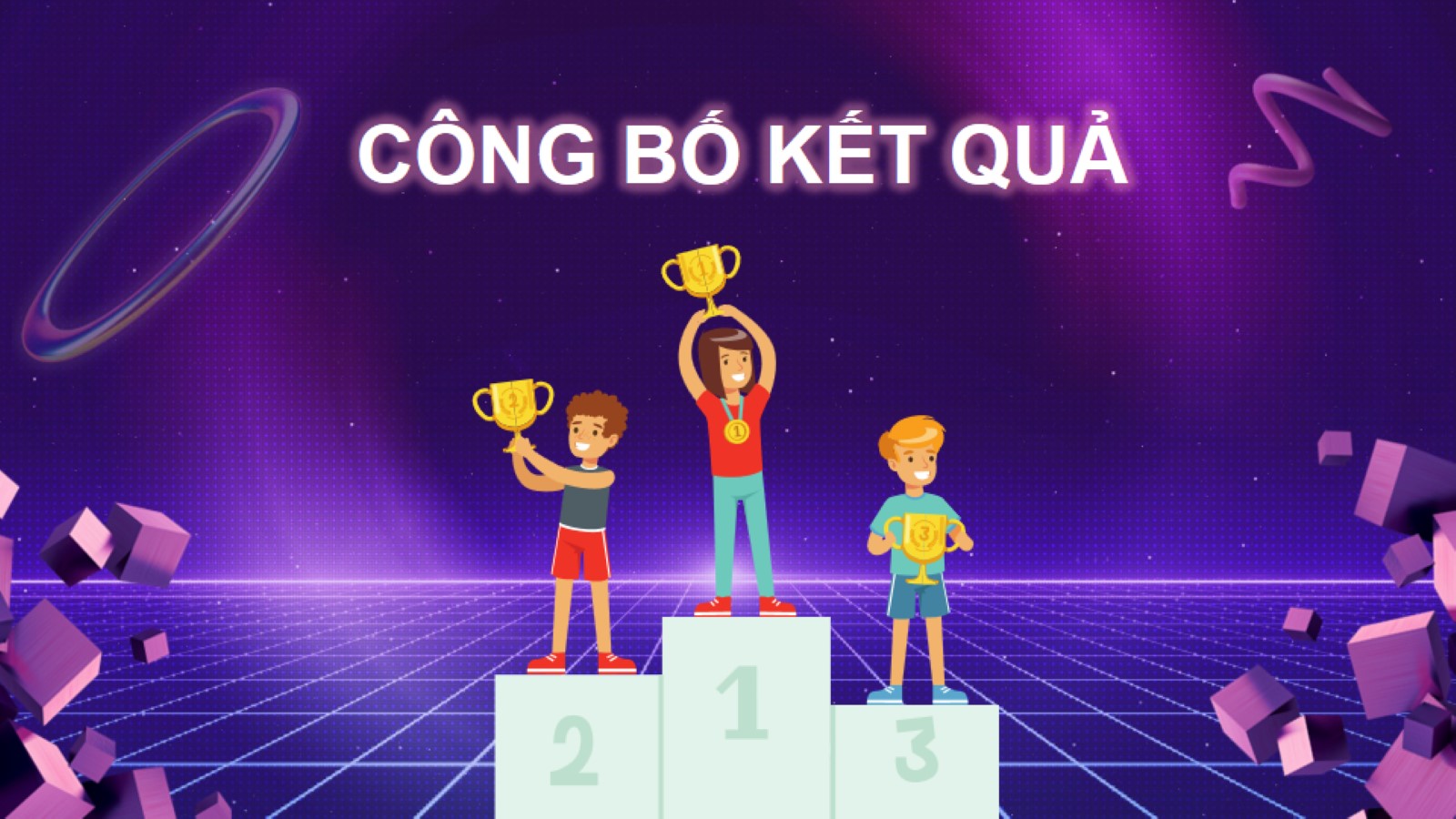 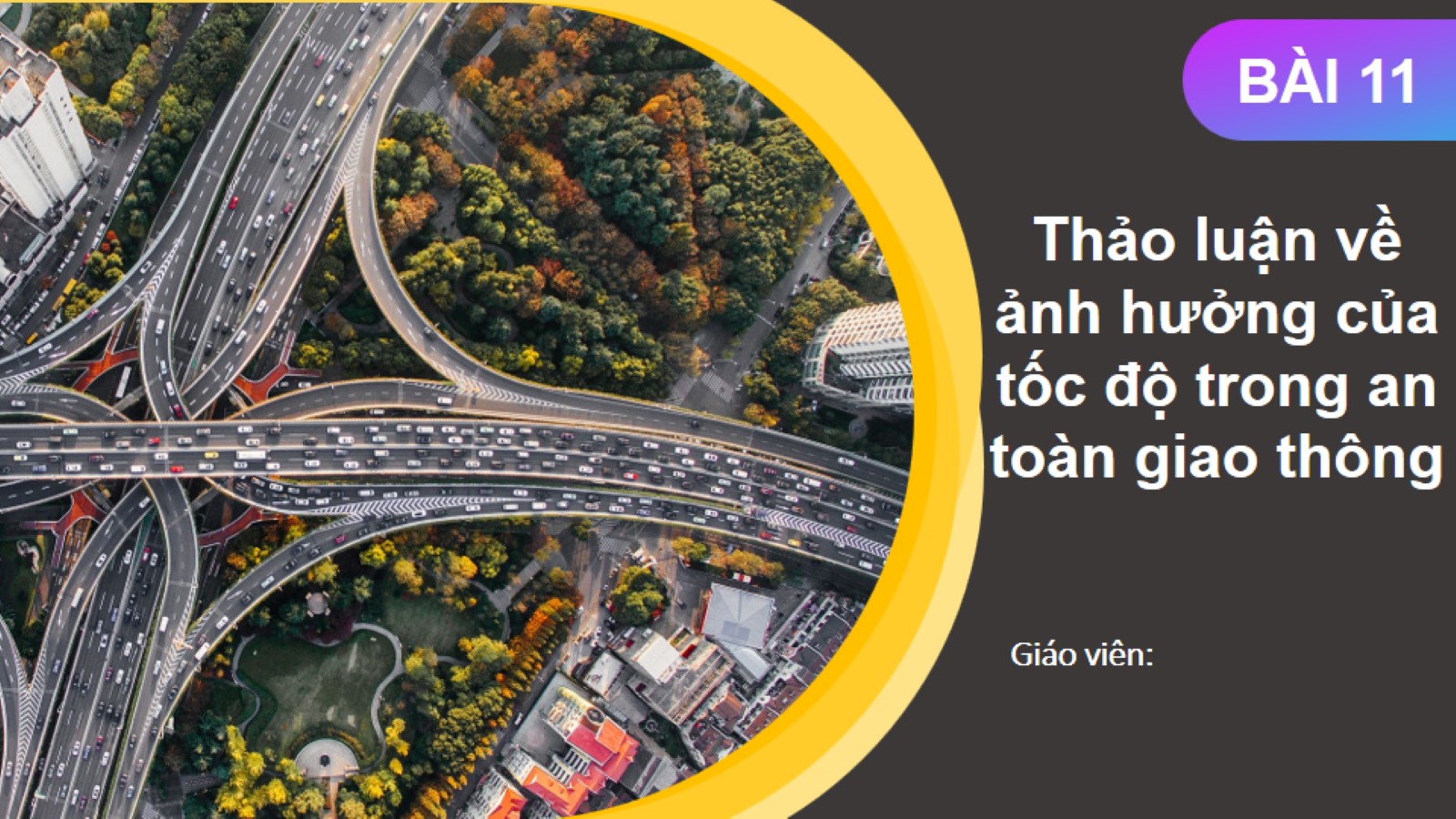 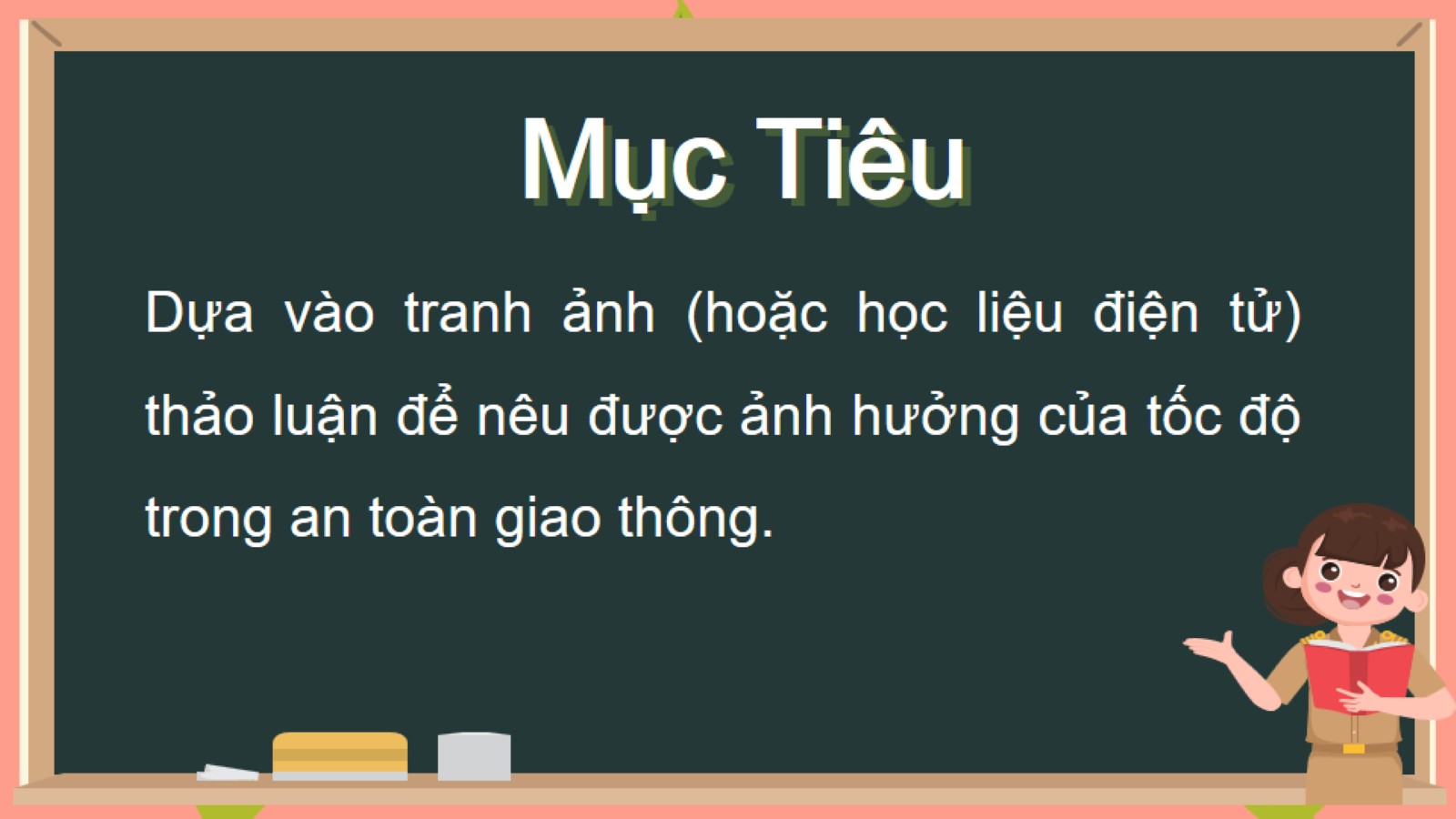 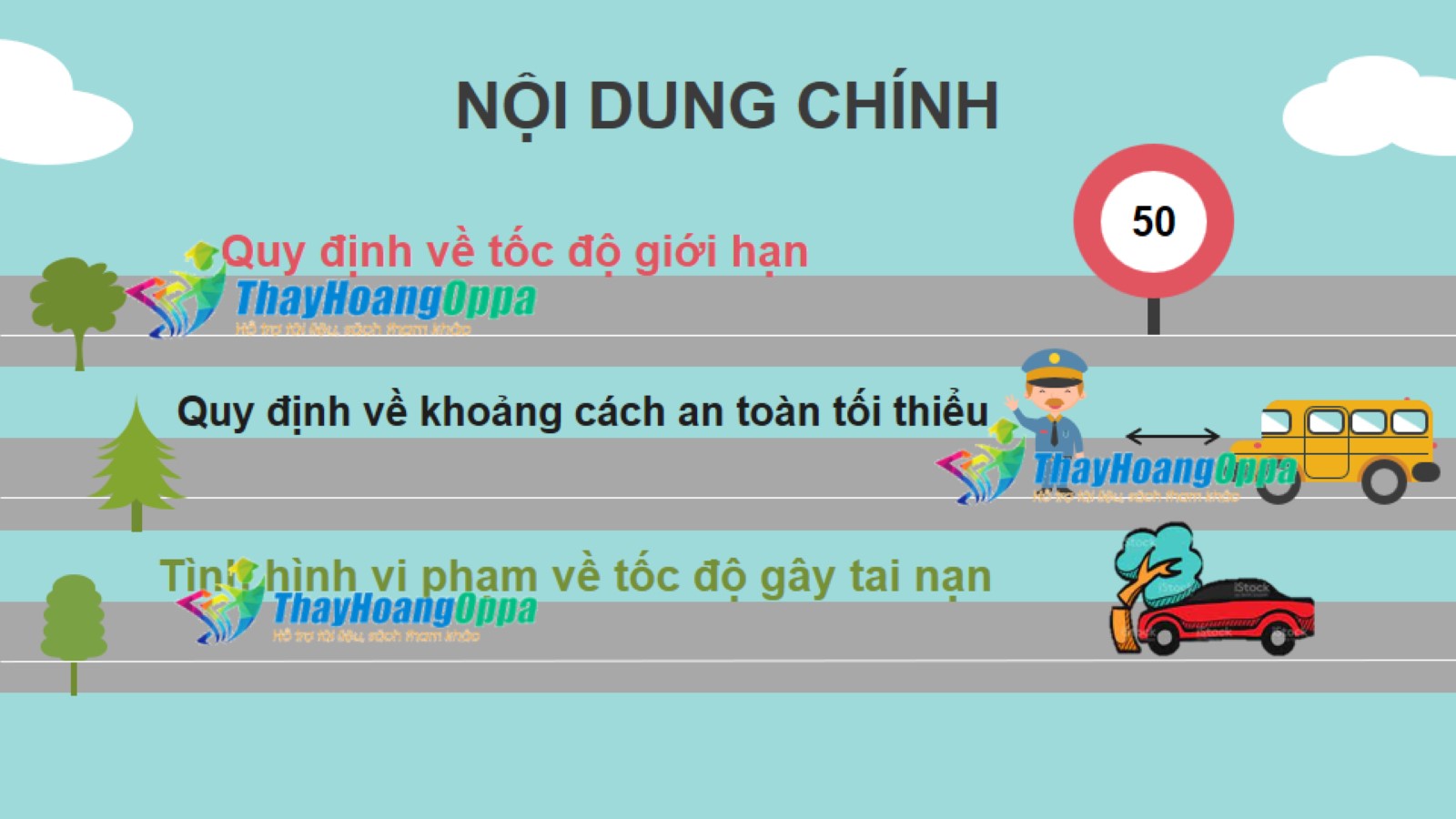 NỘI DUNG CHÍNH
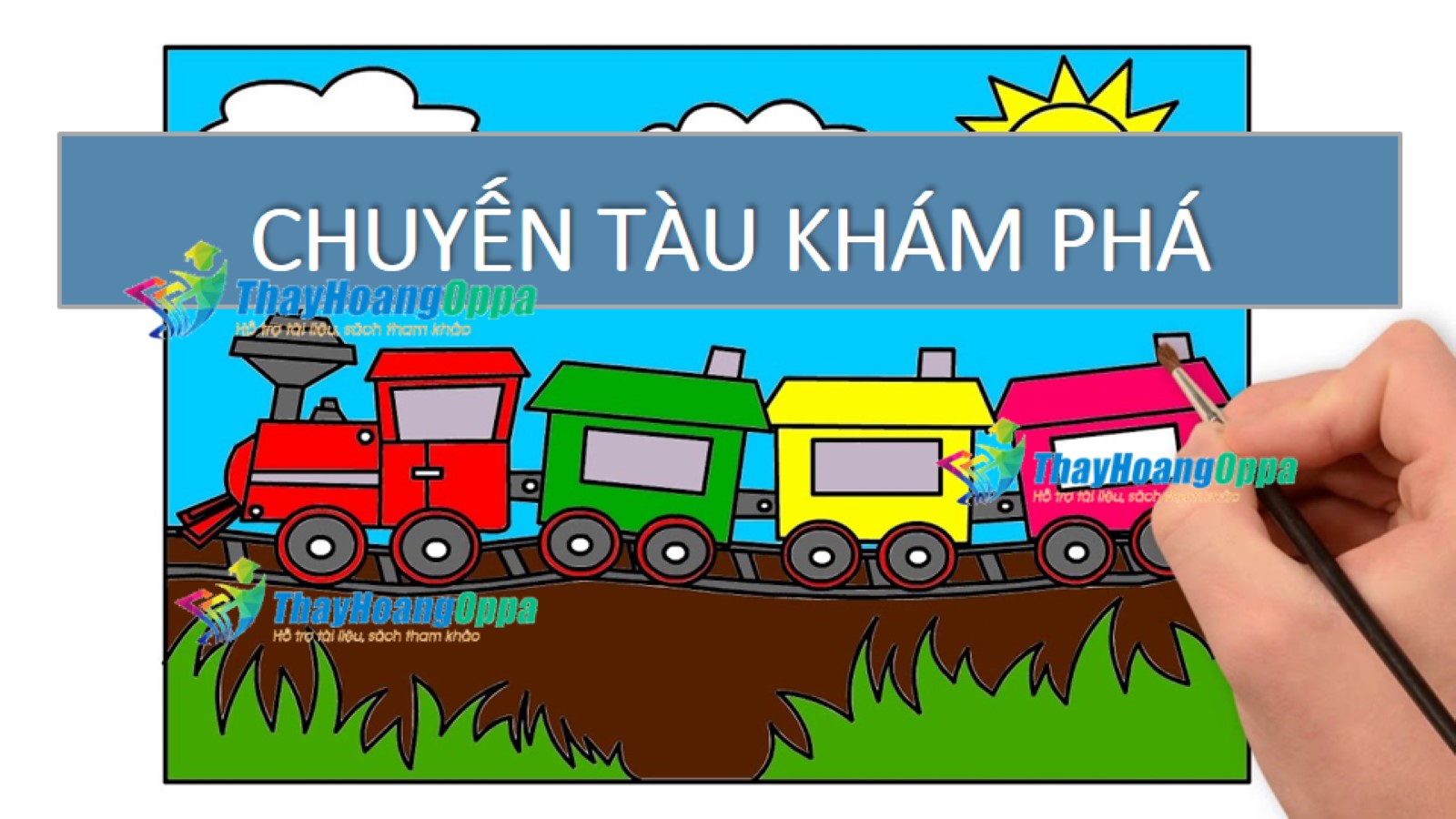 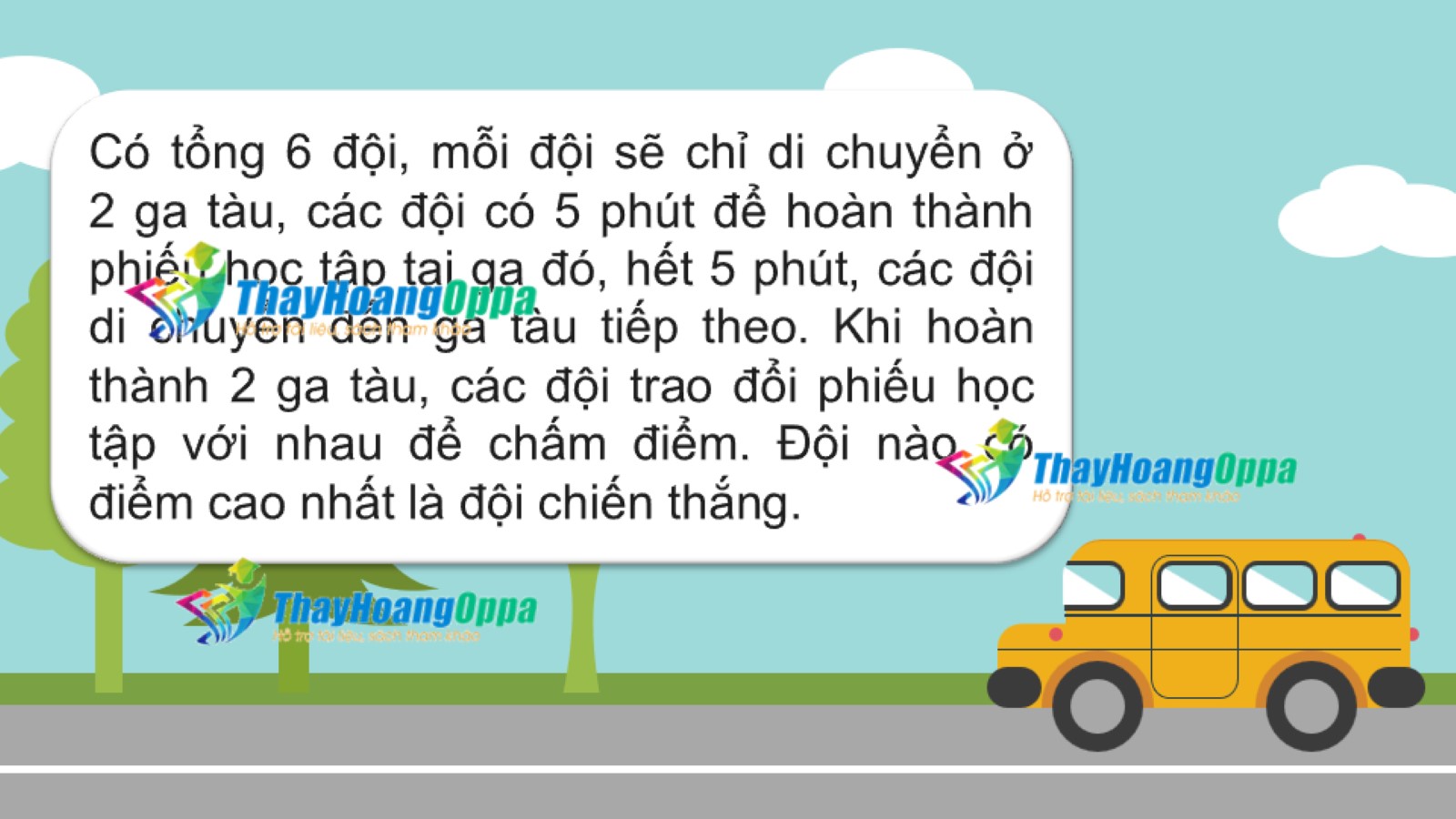 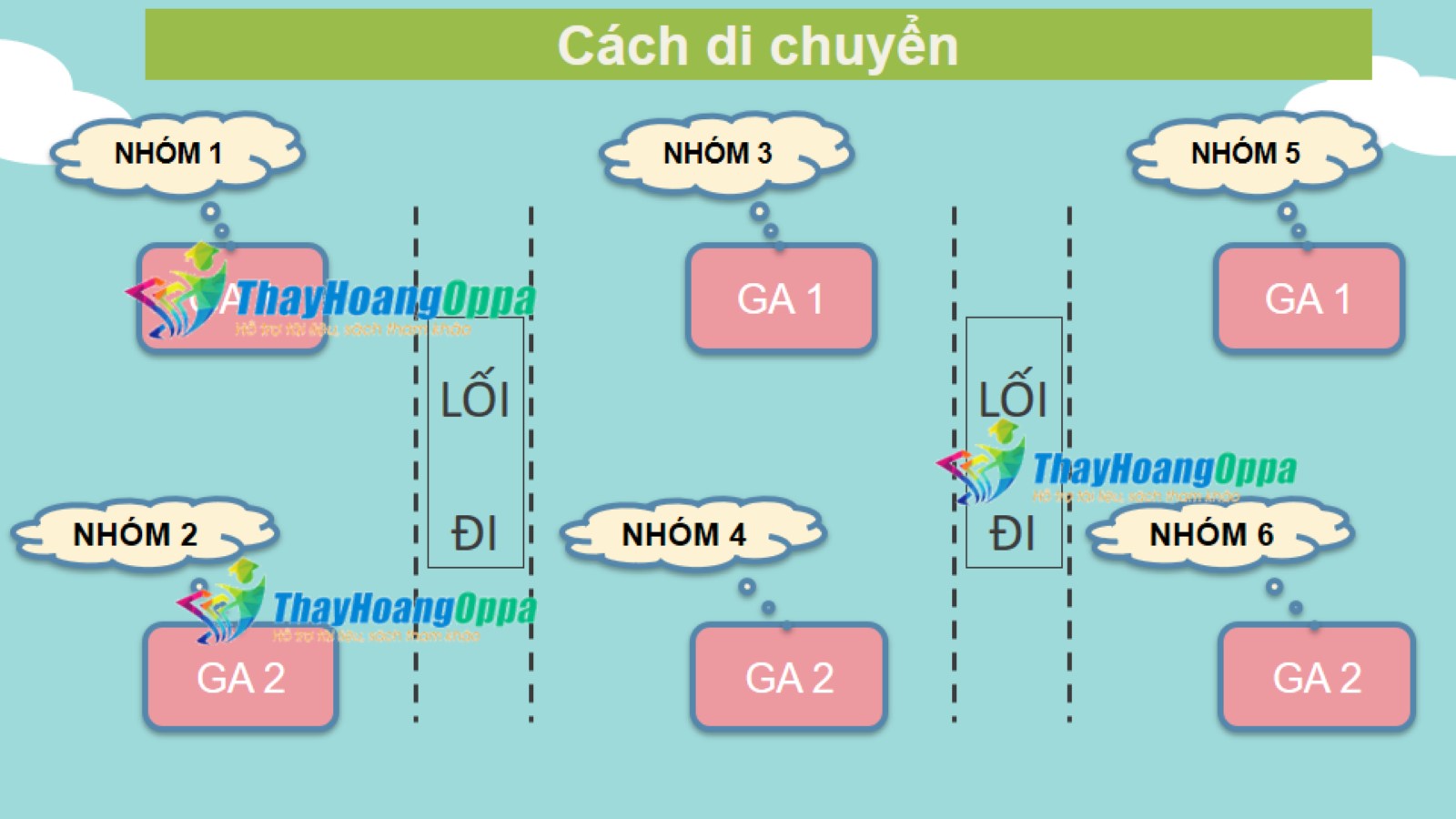 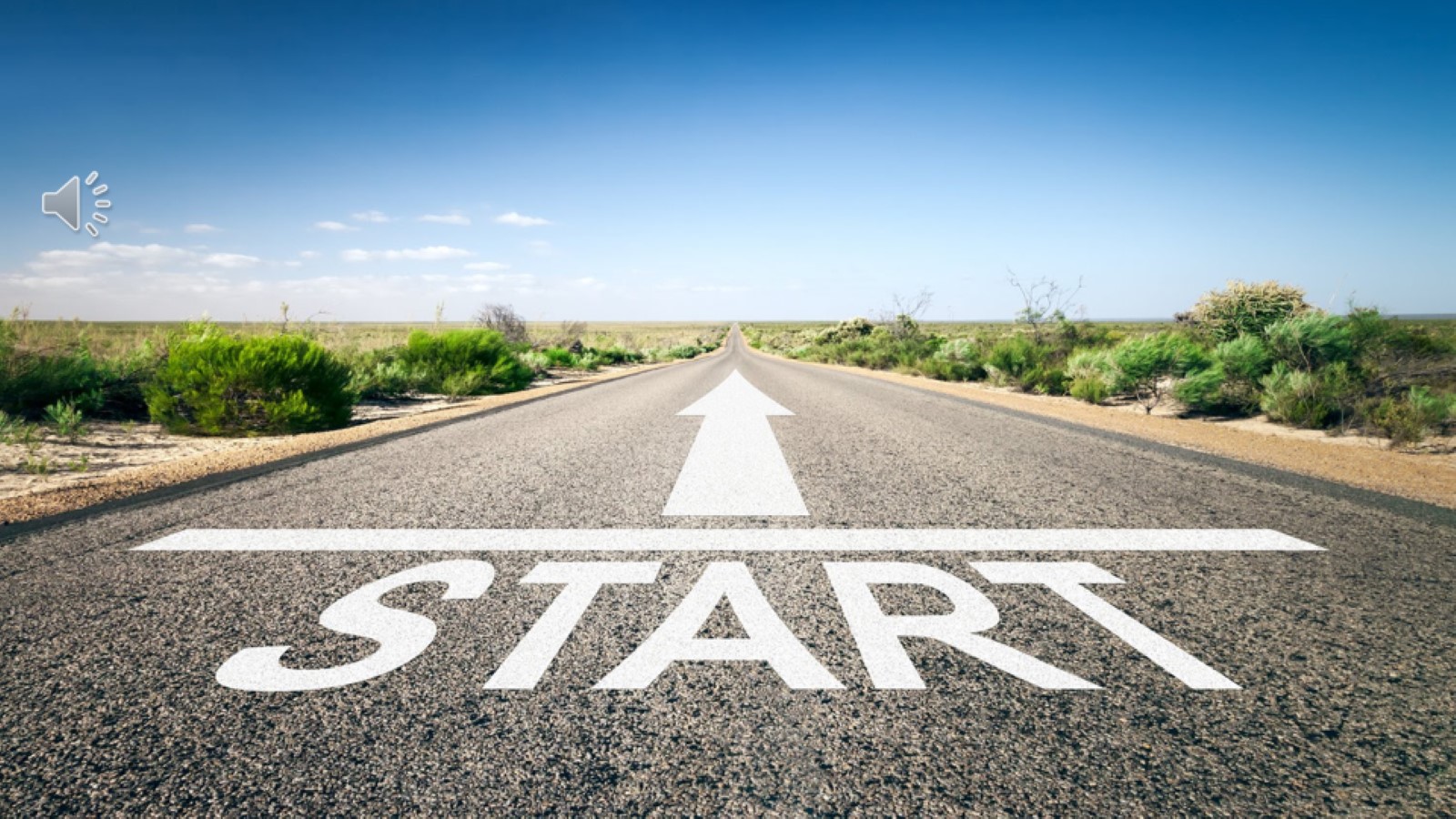 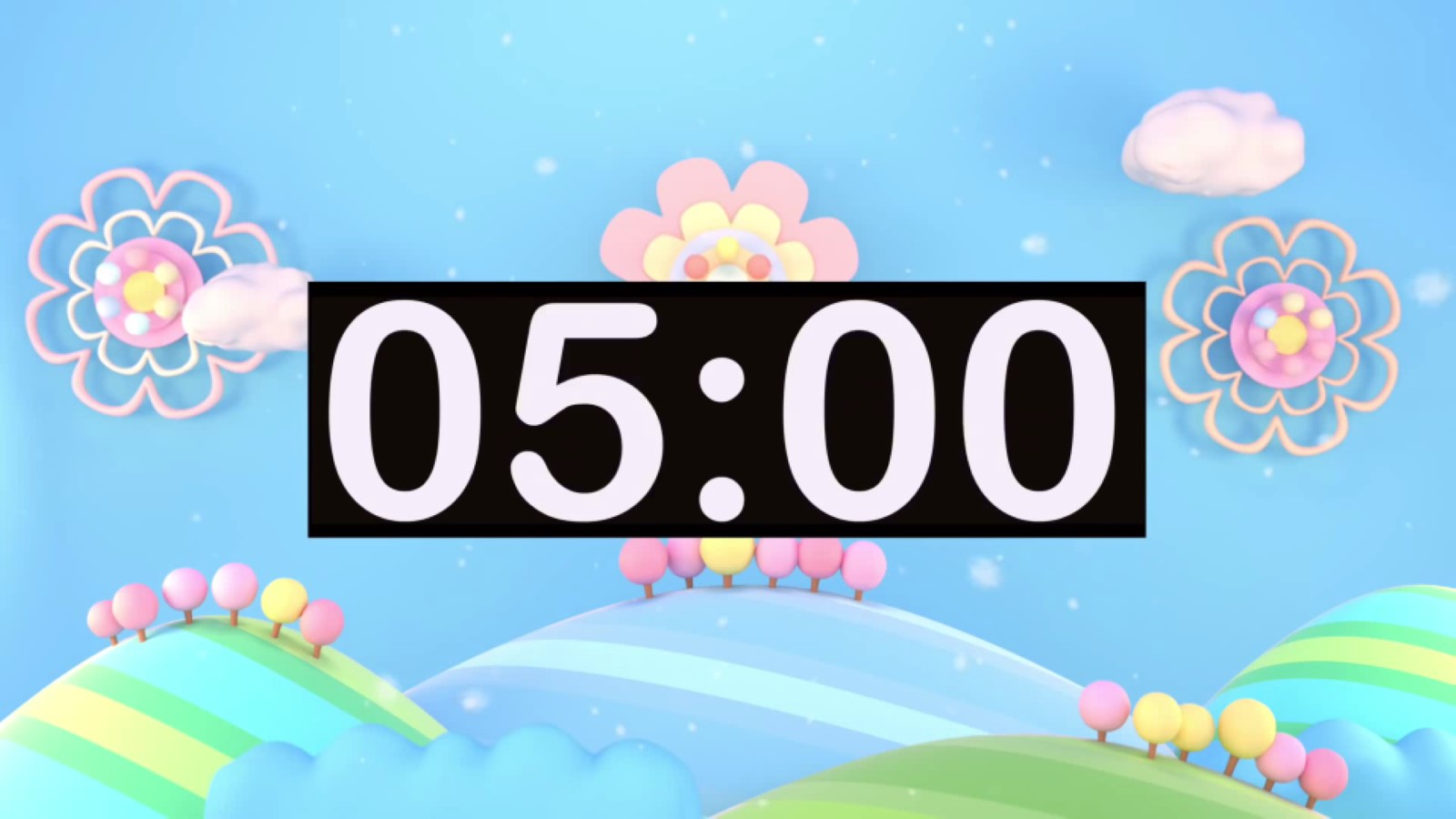 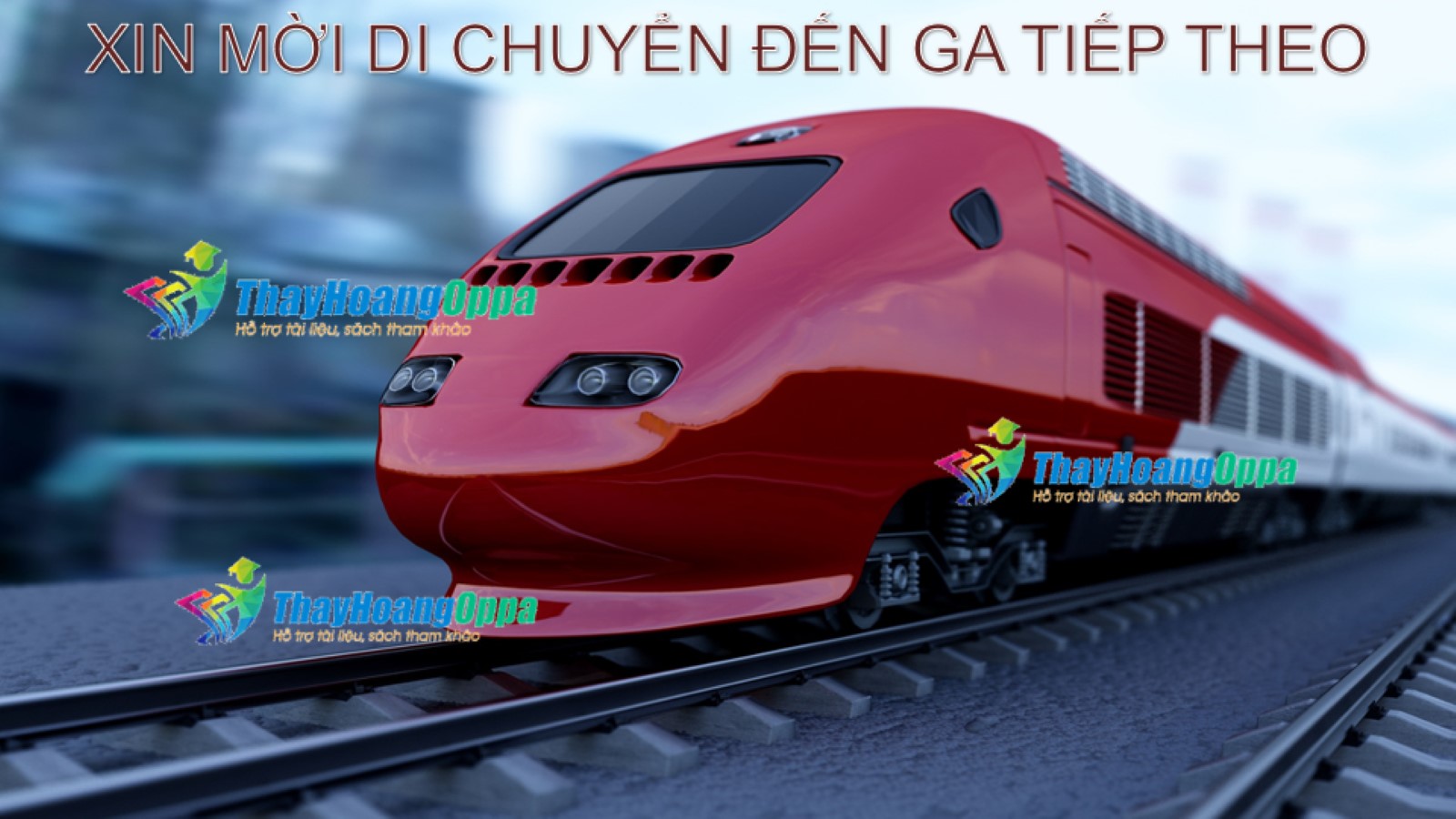 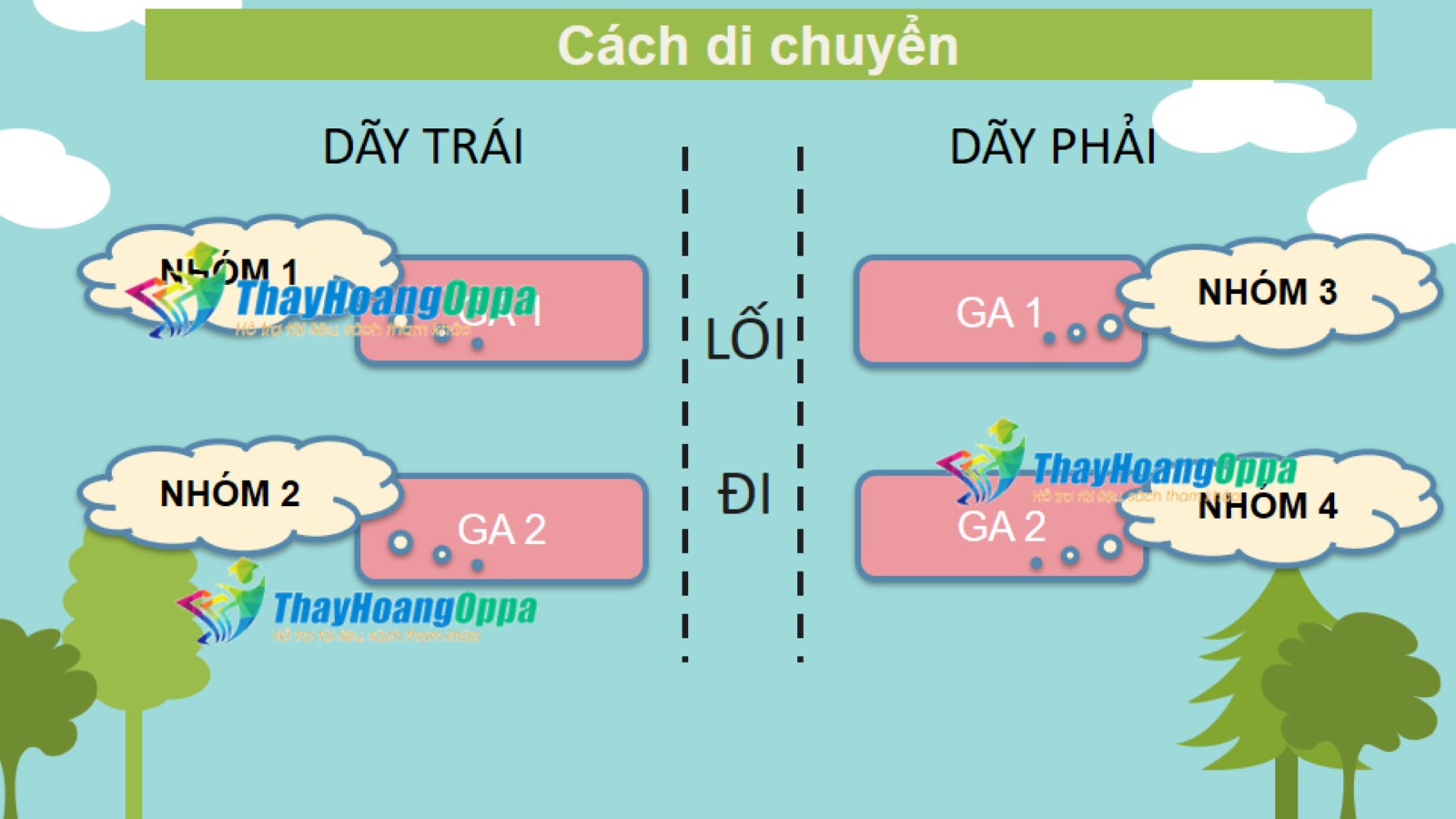 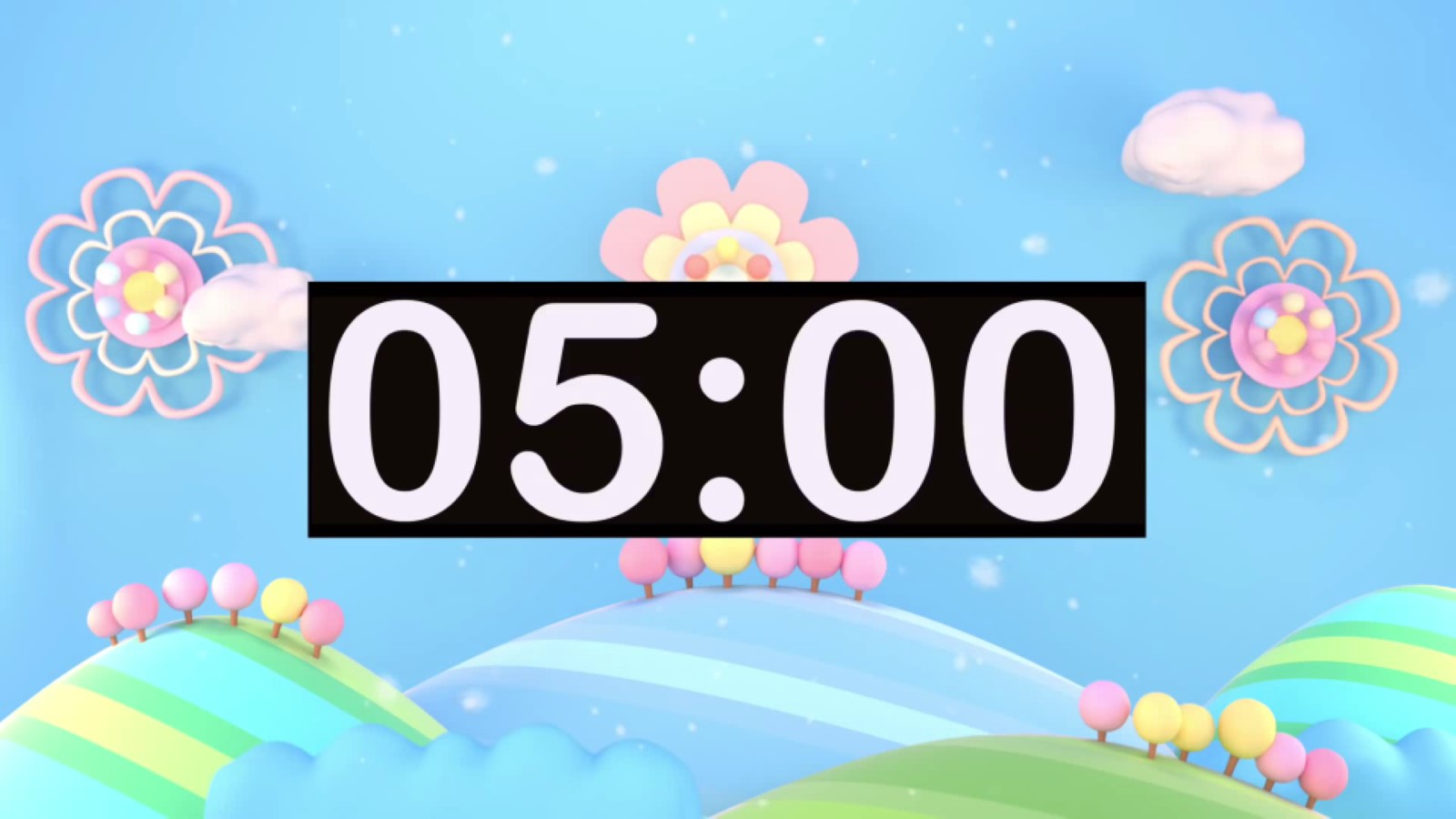 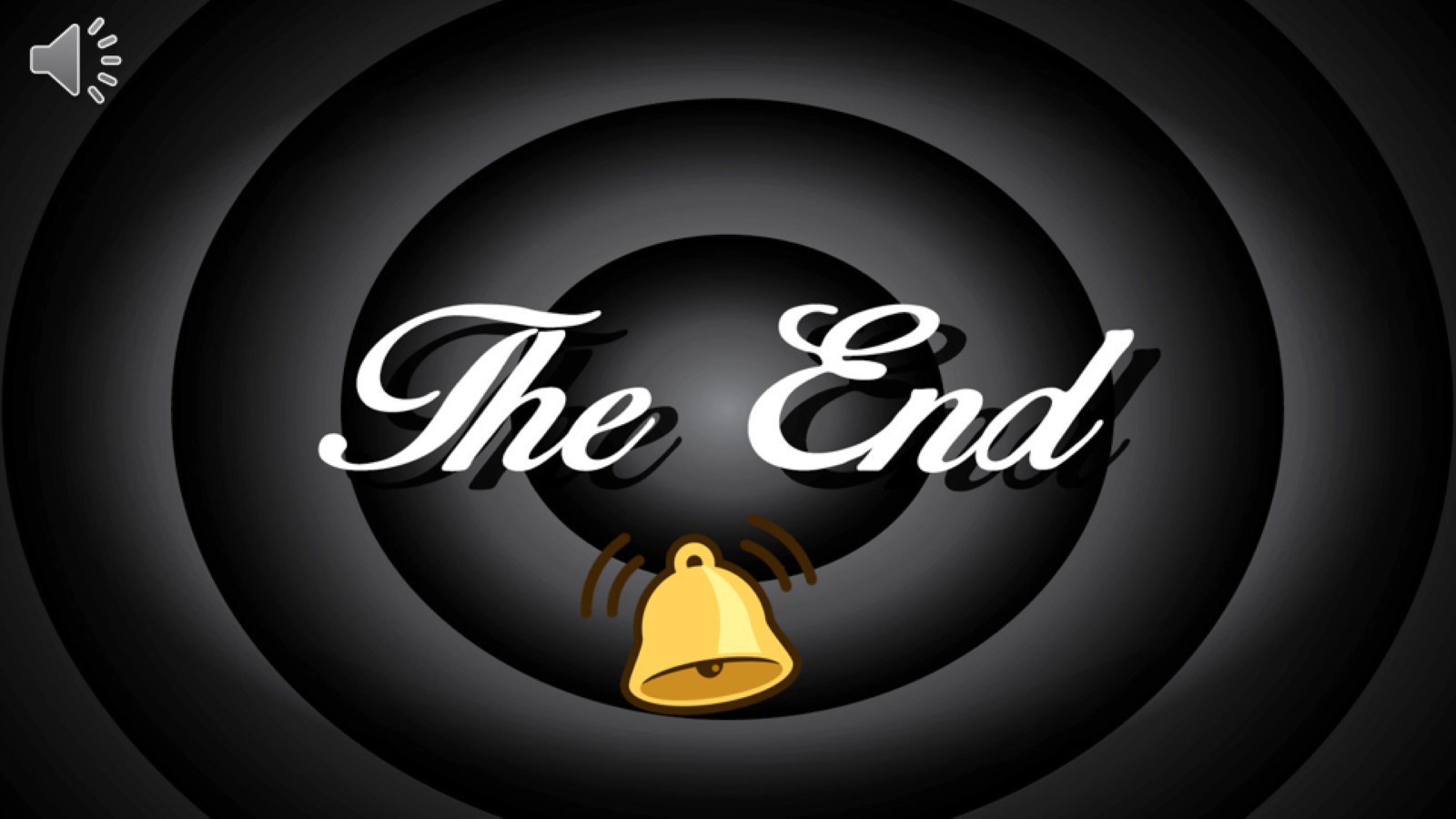 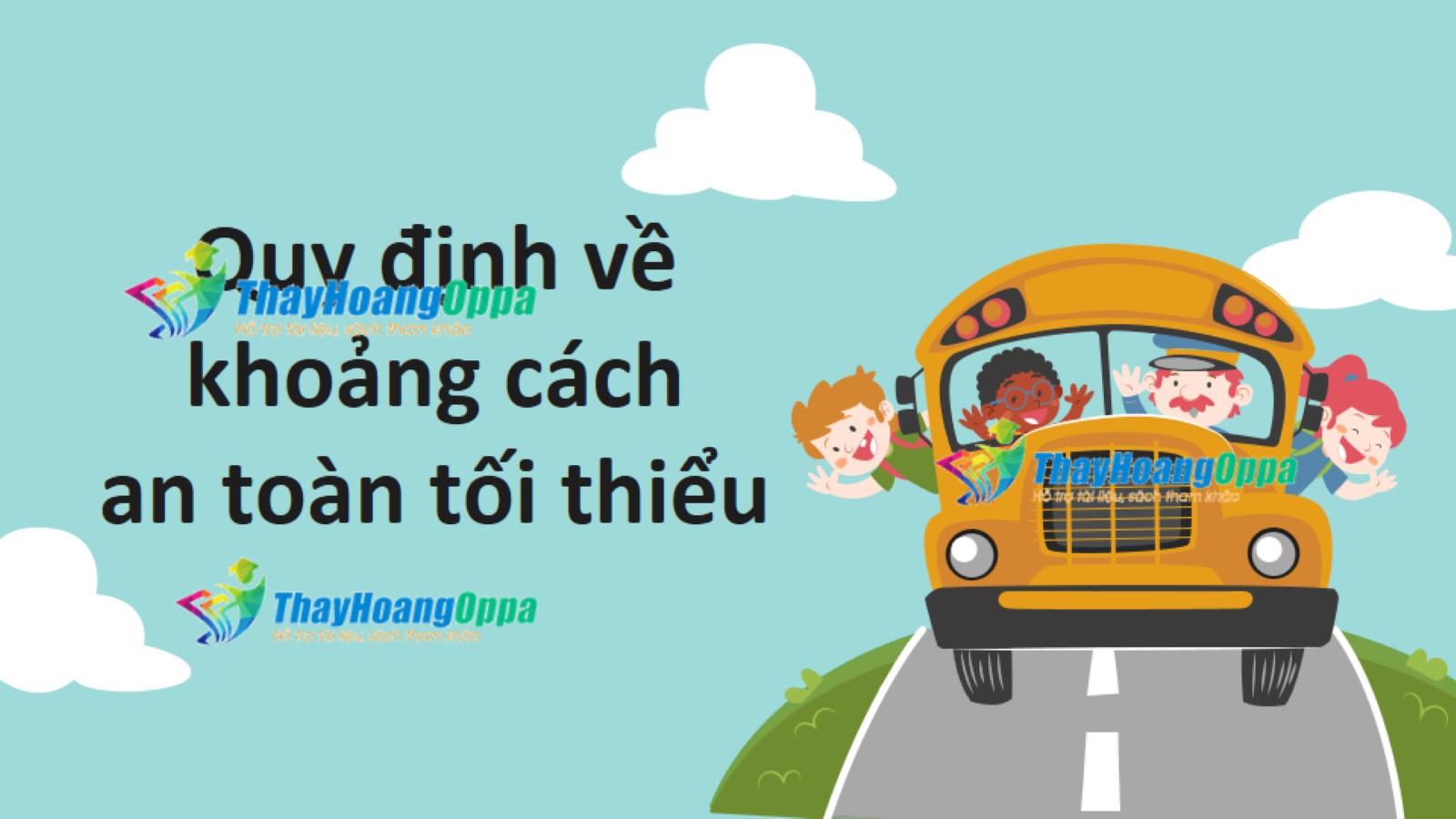 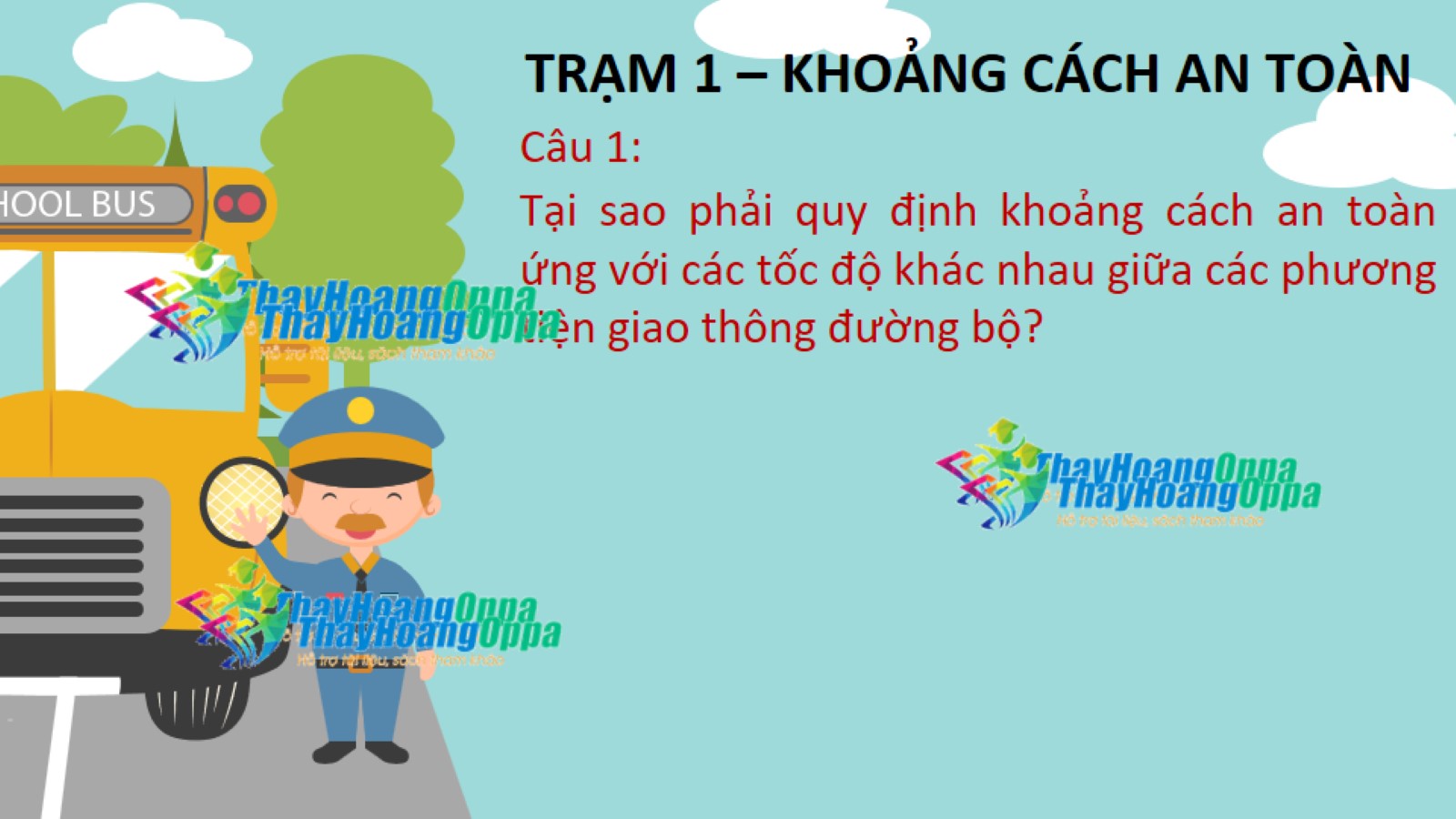 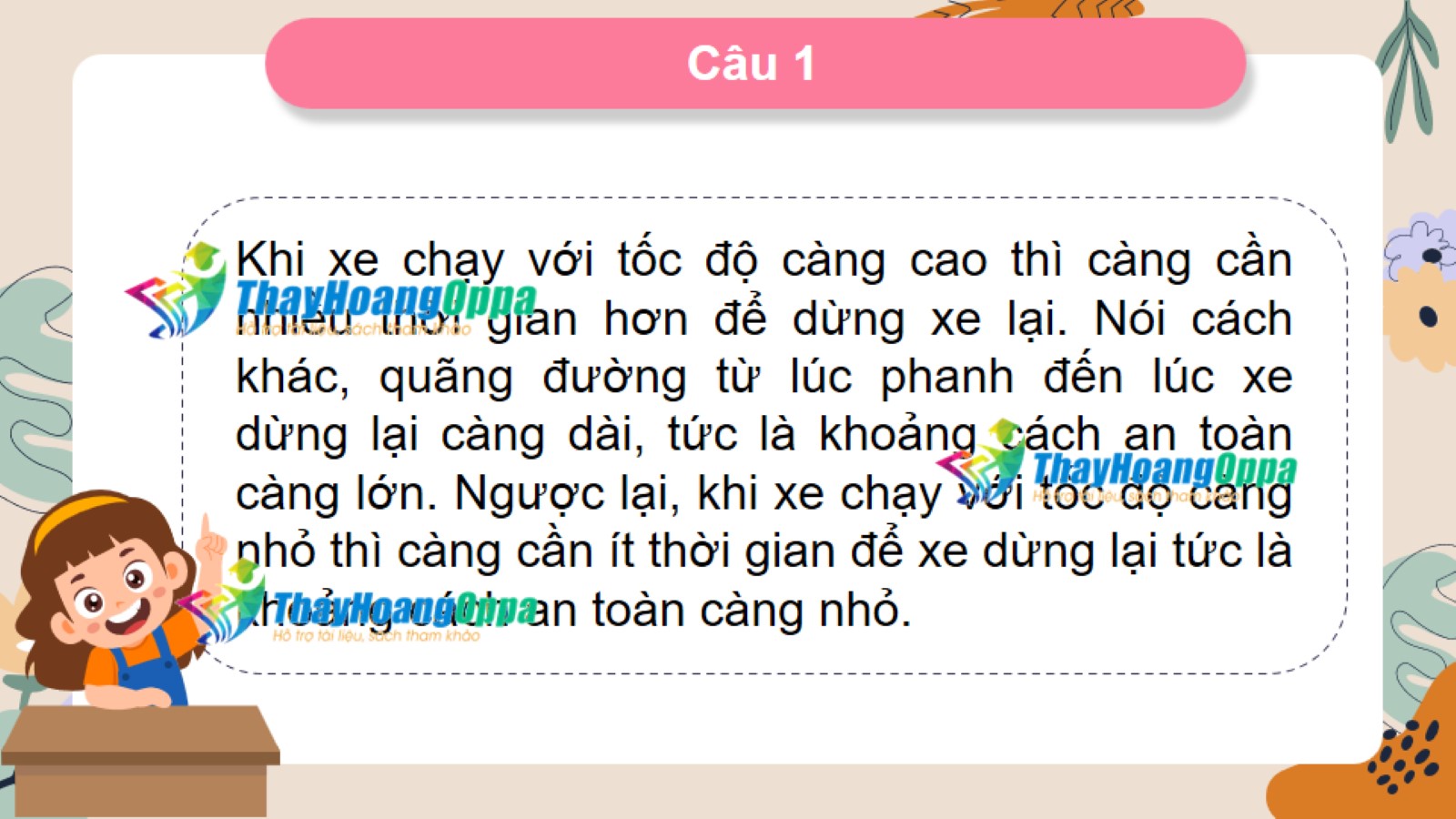 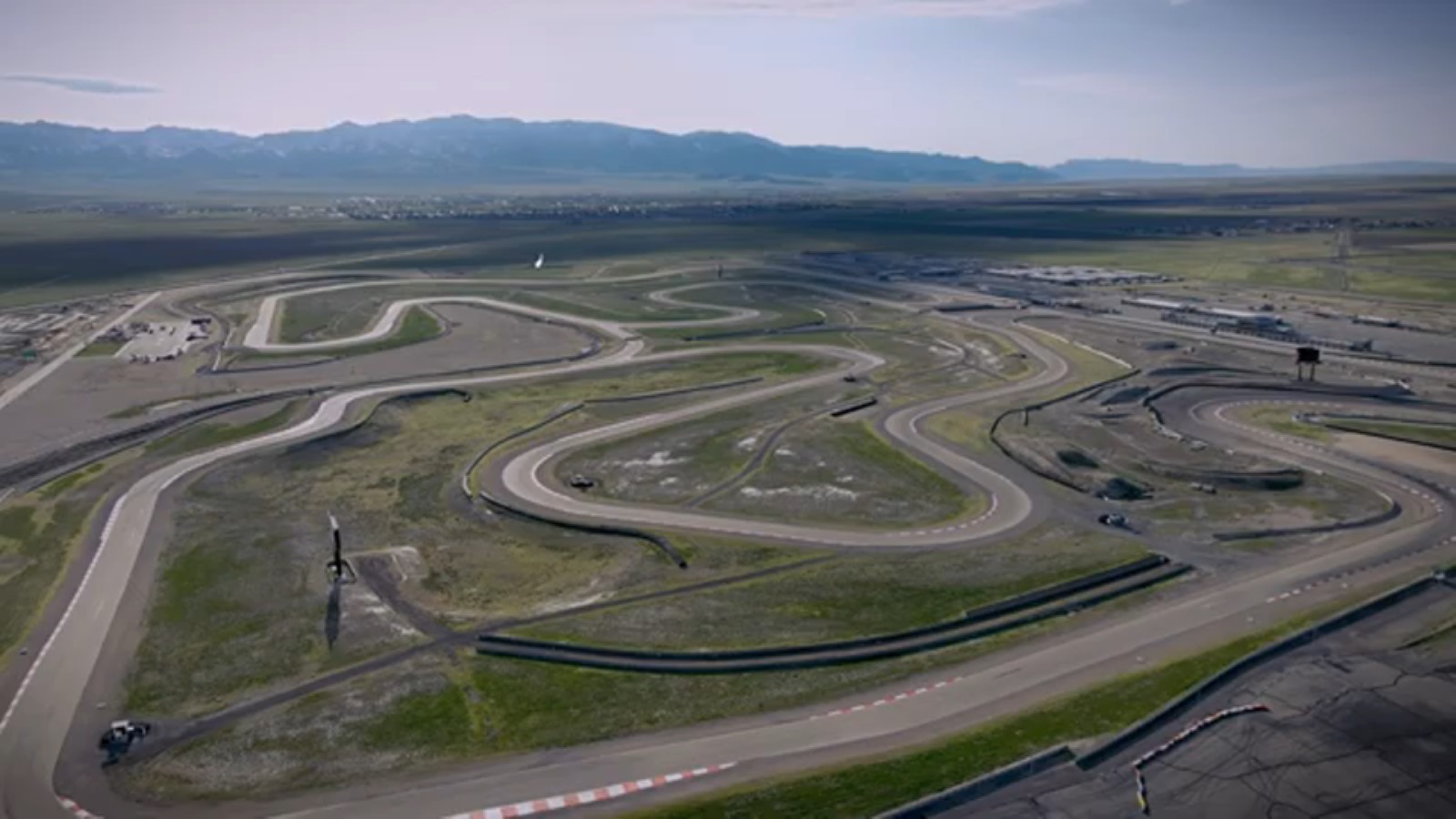 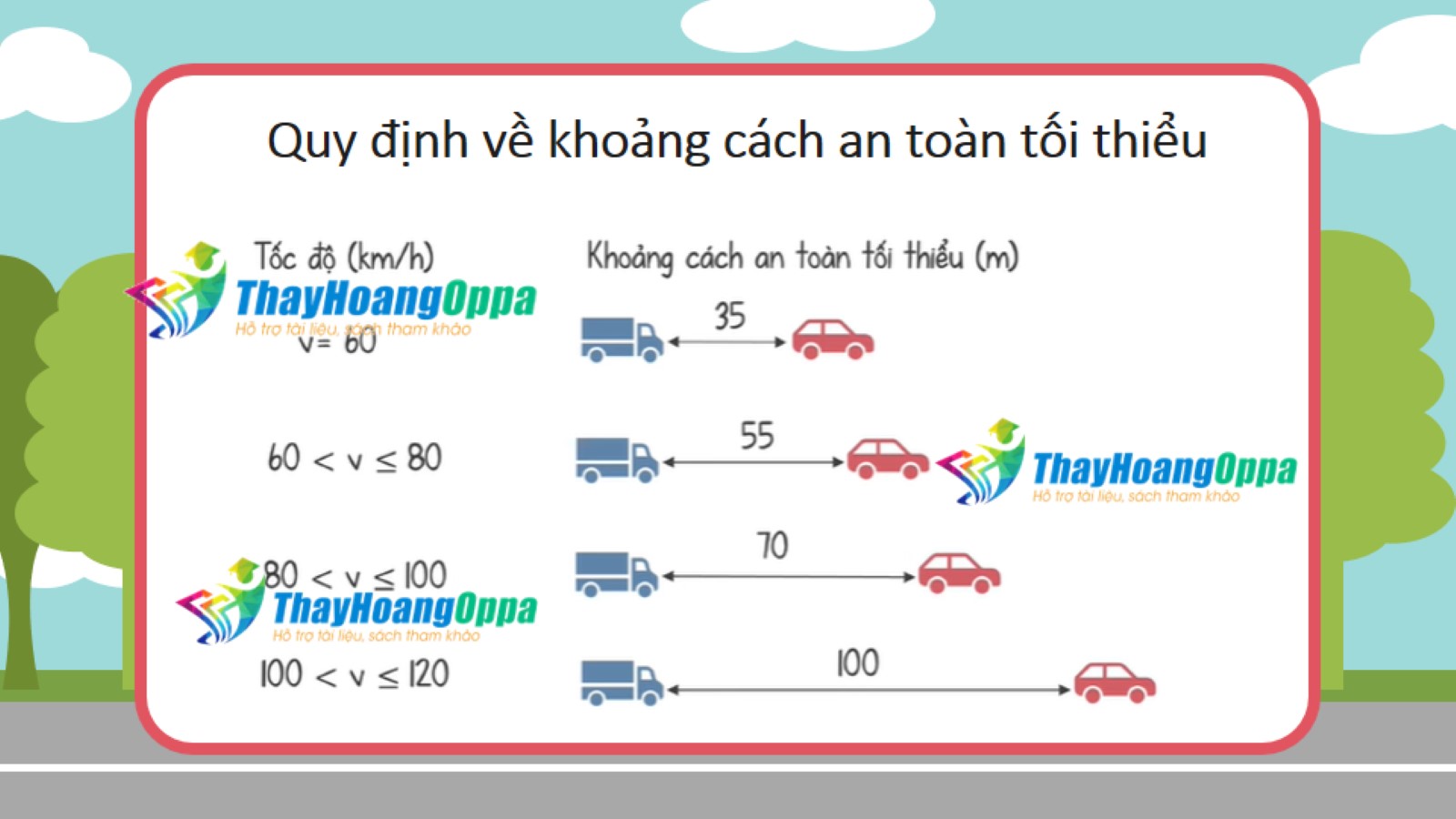 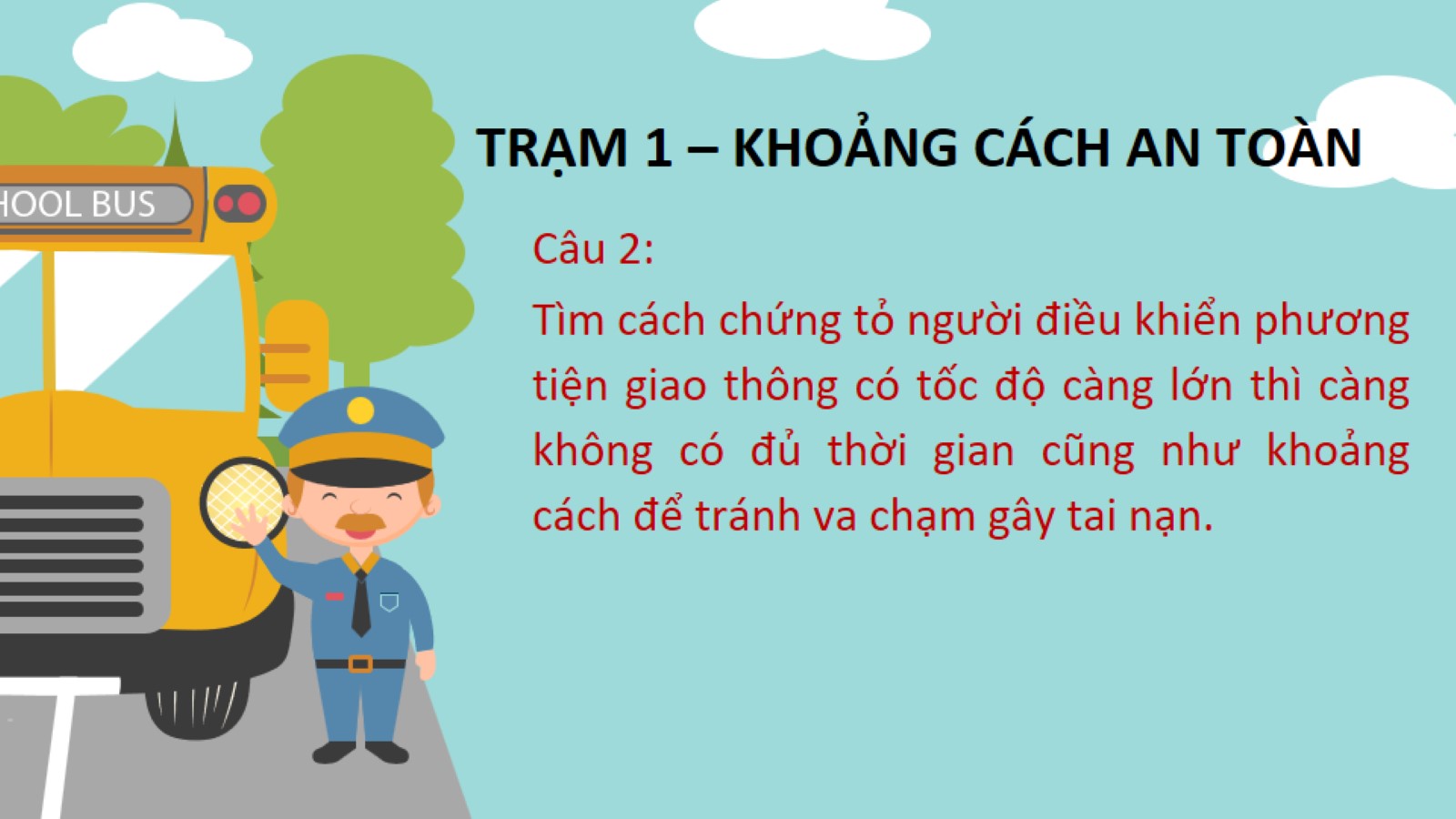 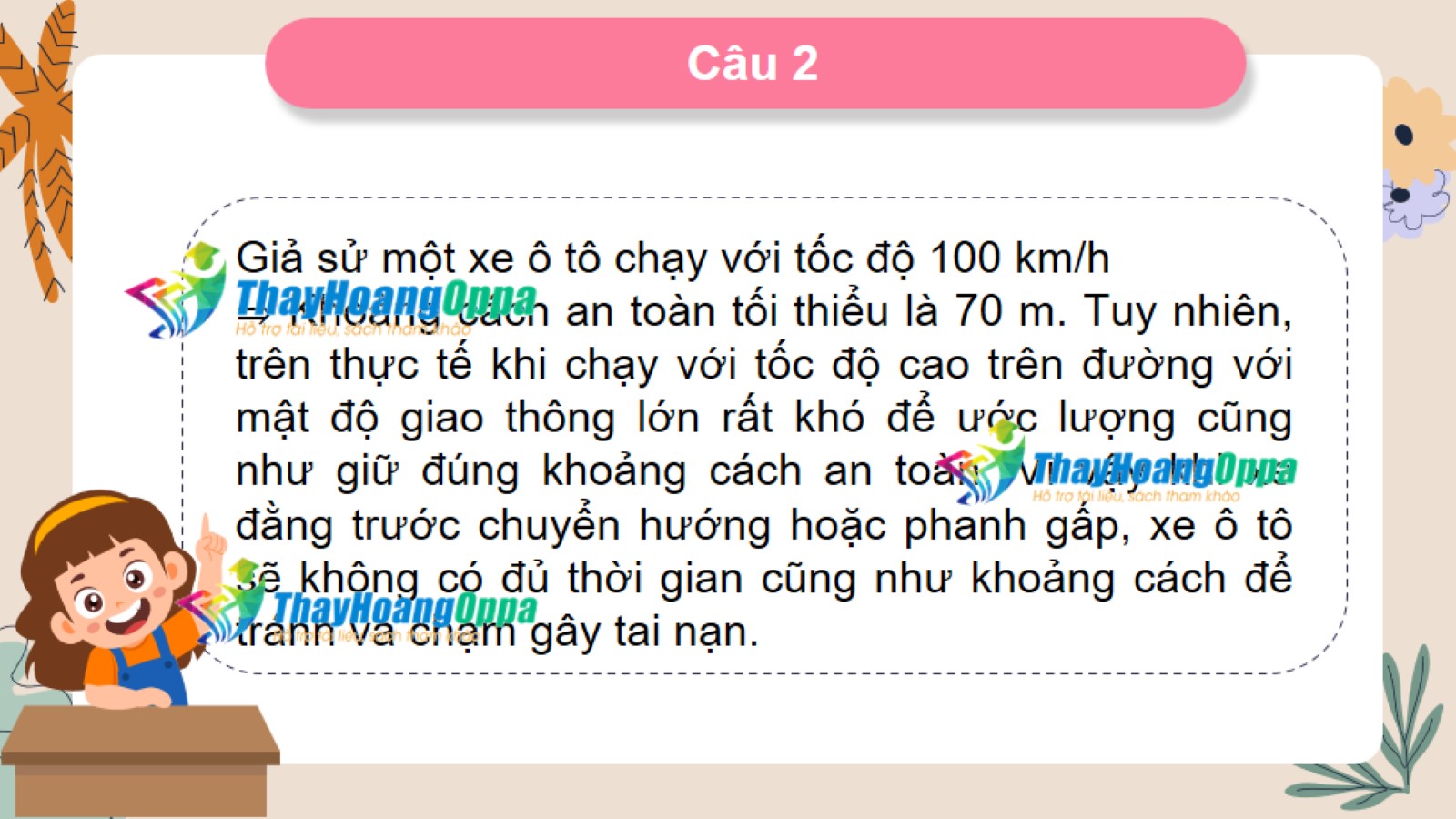 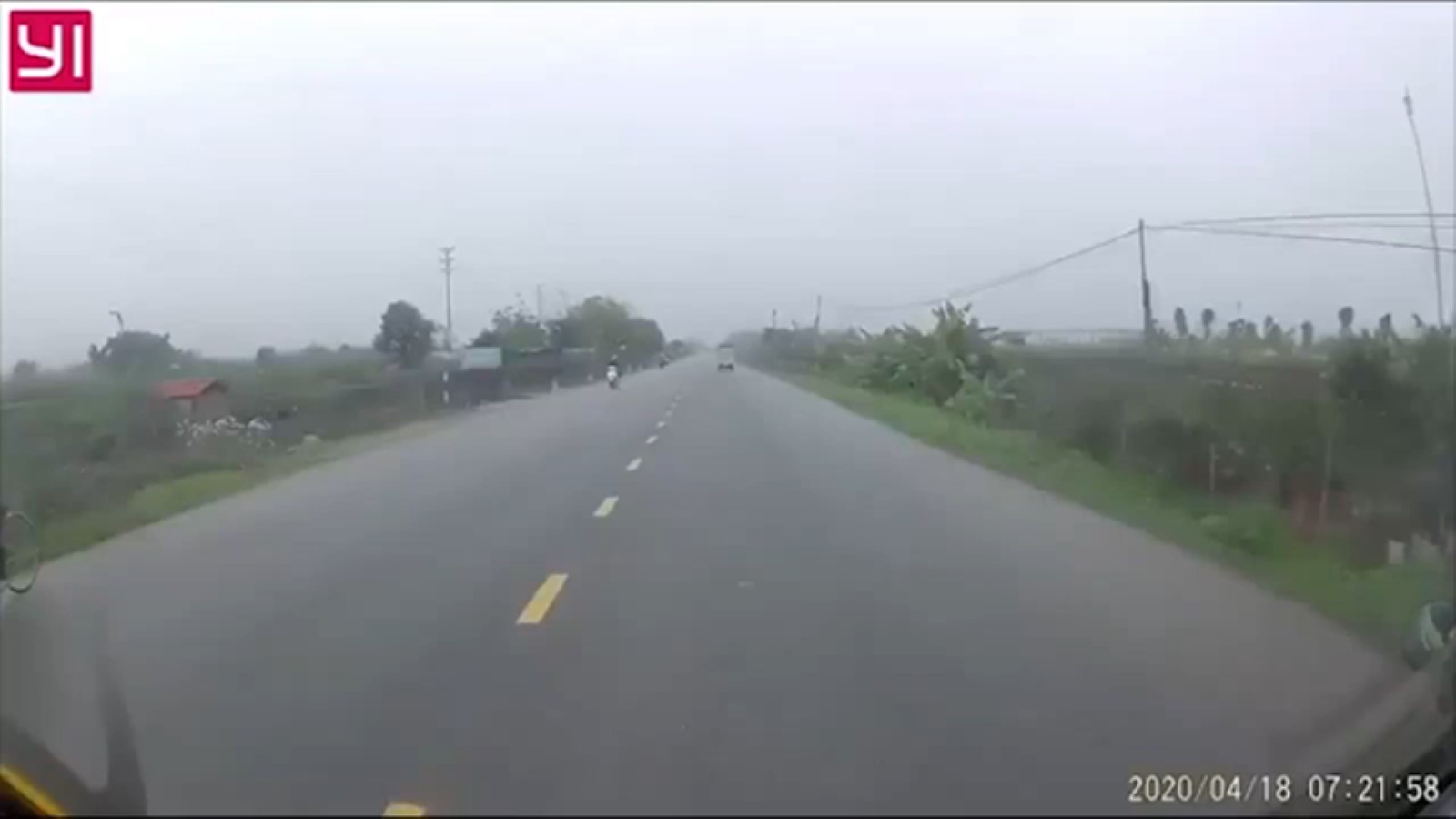 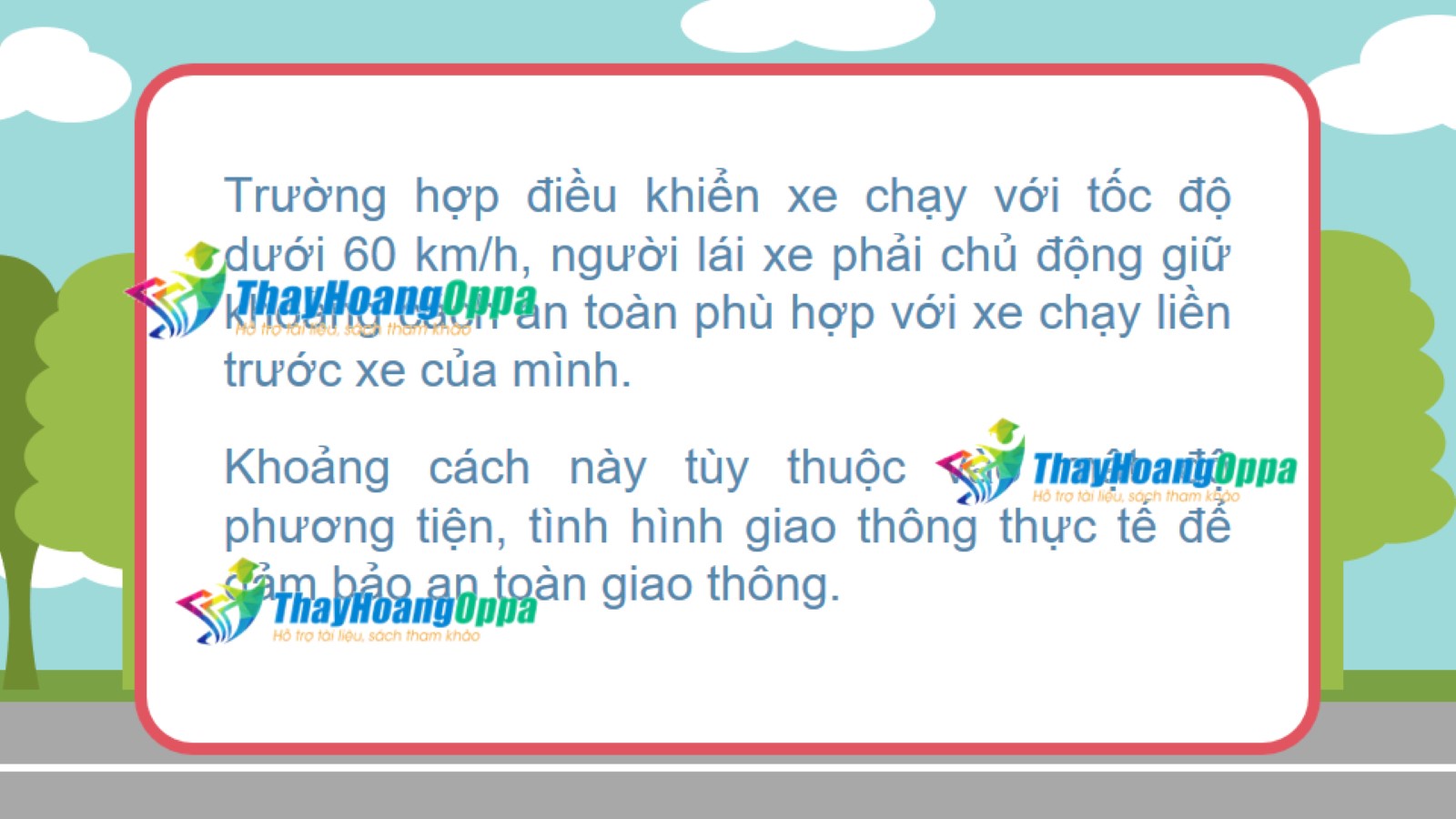 Trường hợp điều khiển xe chạy với tốc độ dưới 60 km/h, người lái xe phải chủ động giữ khoảng cách an toàn phù hợp với xe chạy liền trước xe của mình.
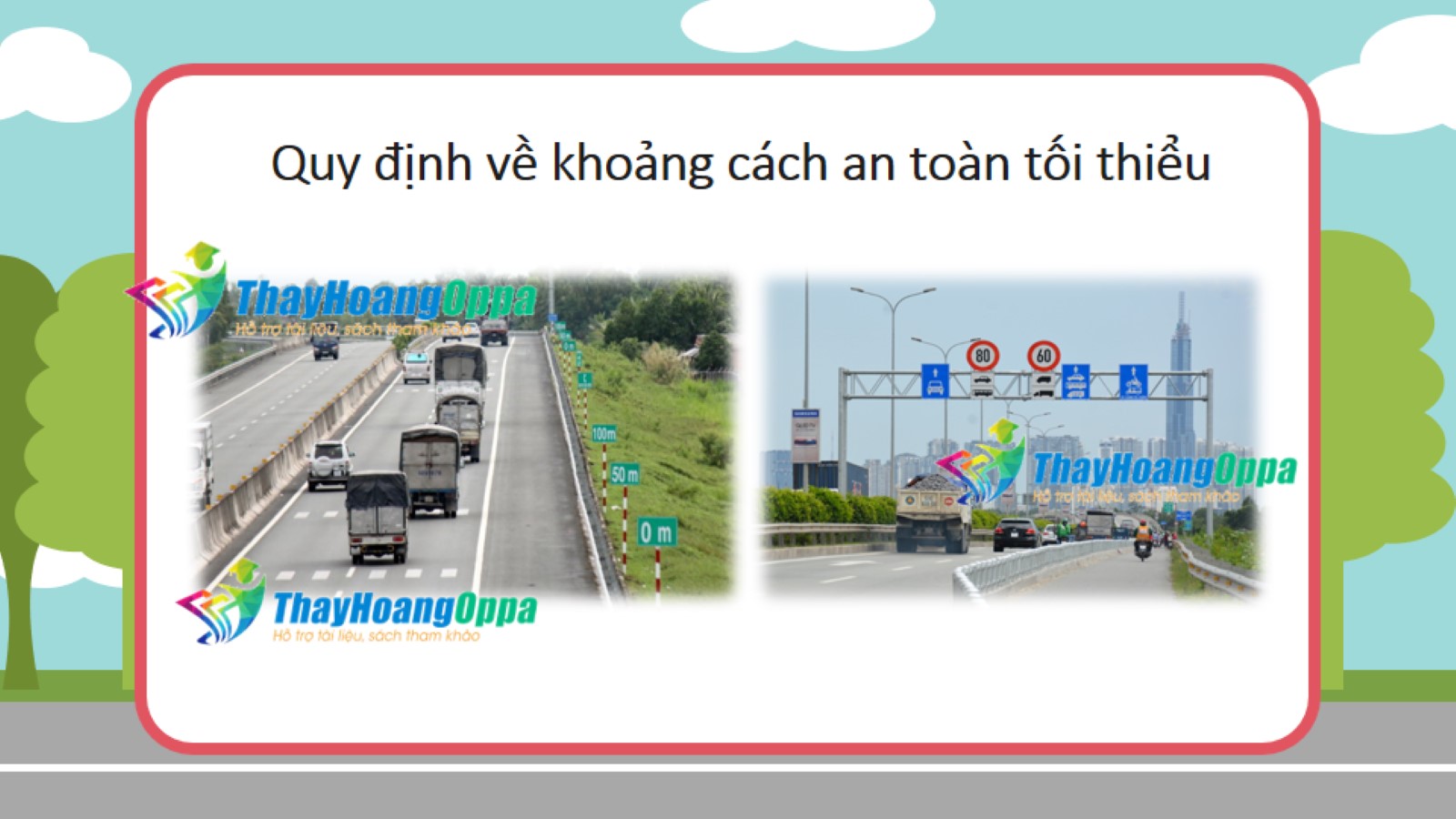 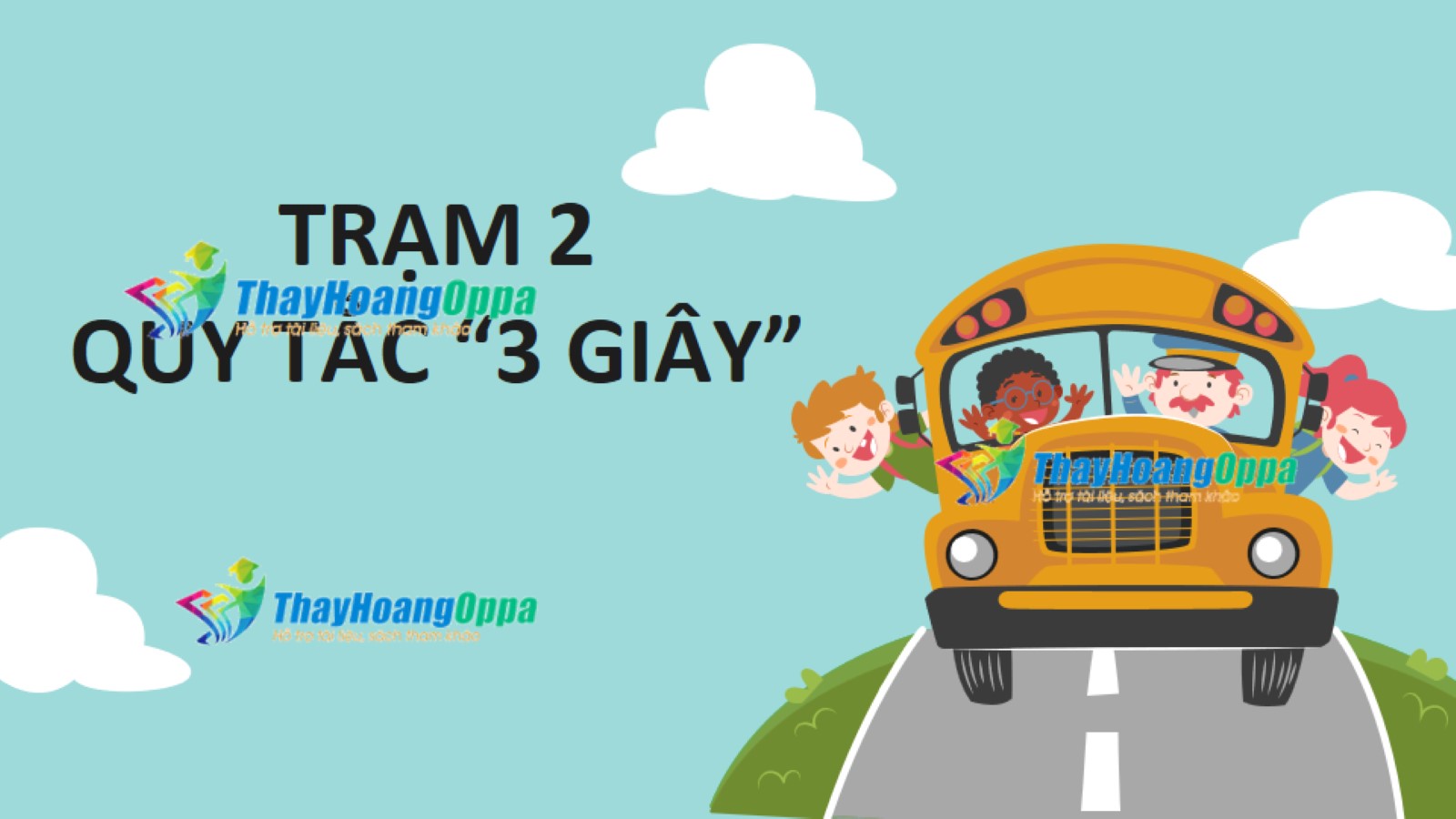 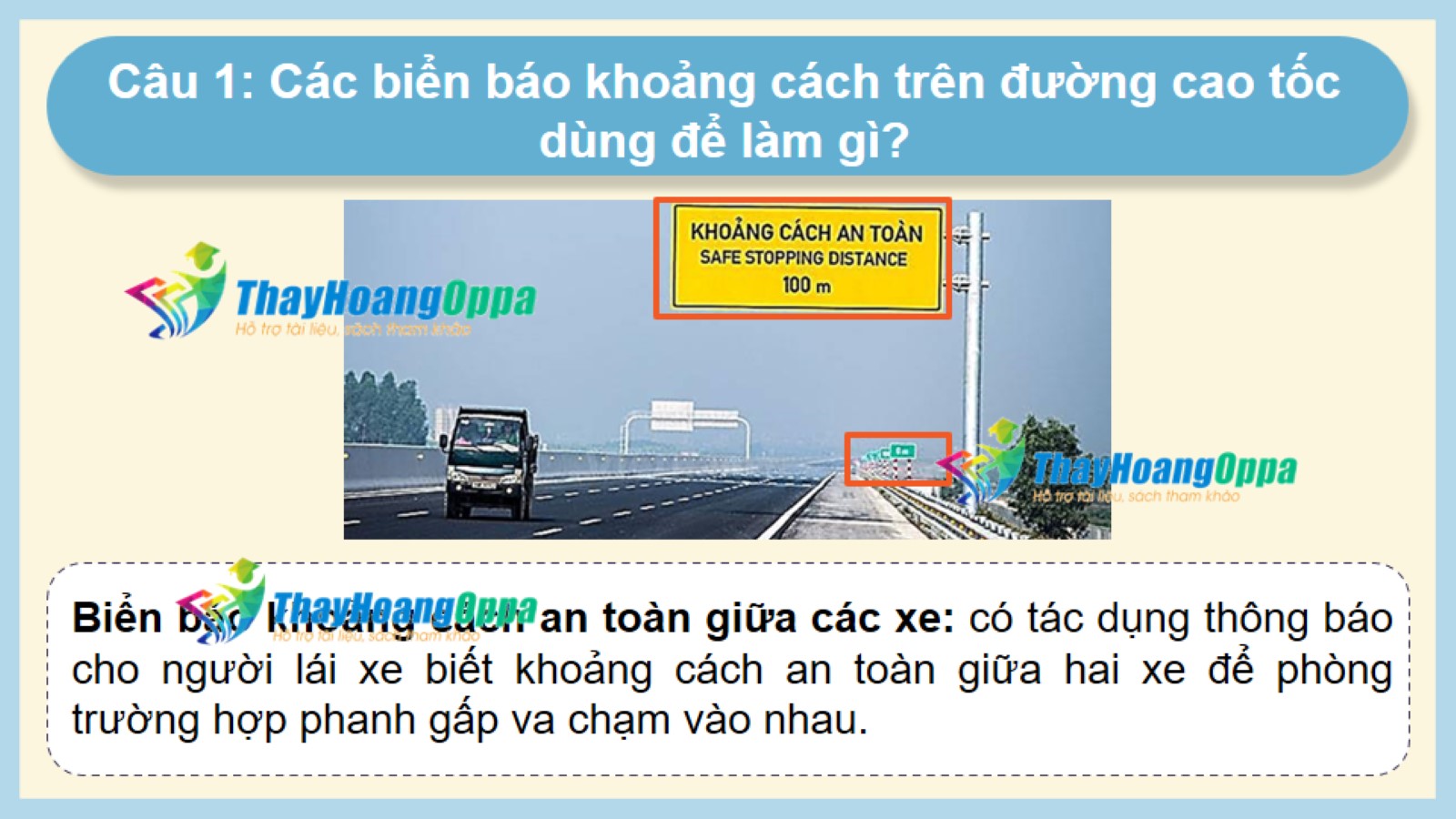 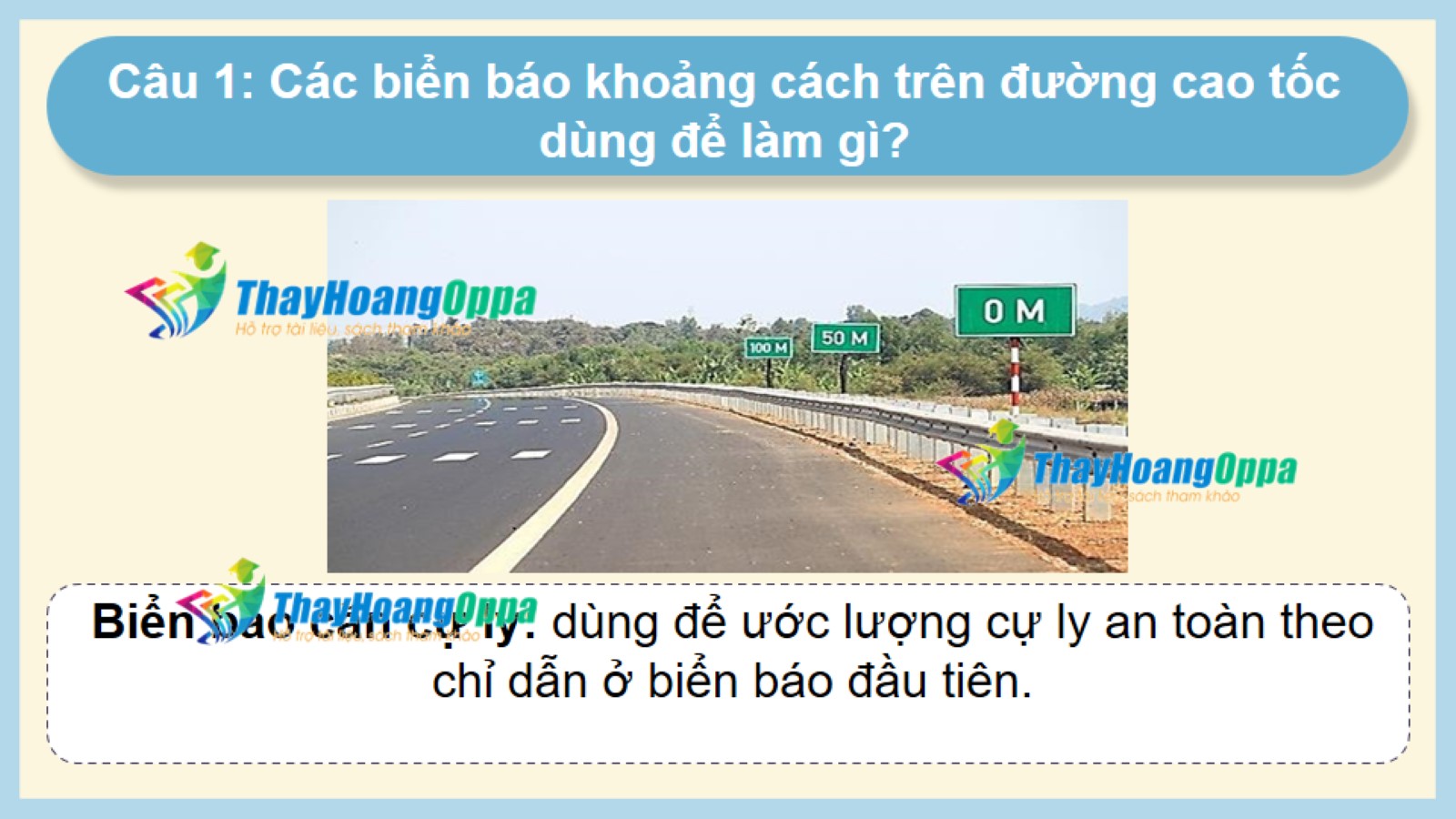 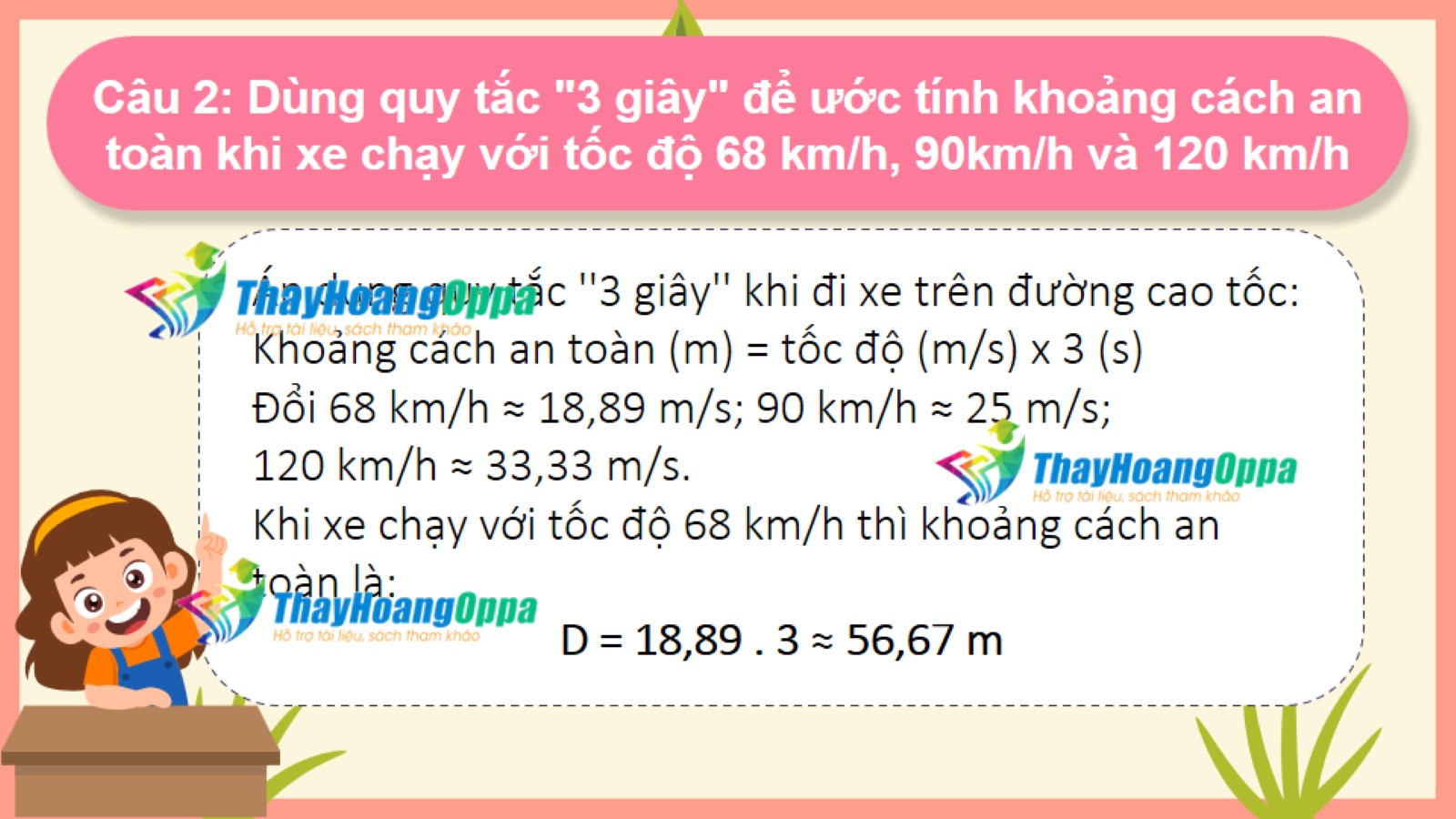 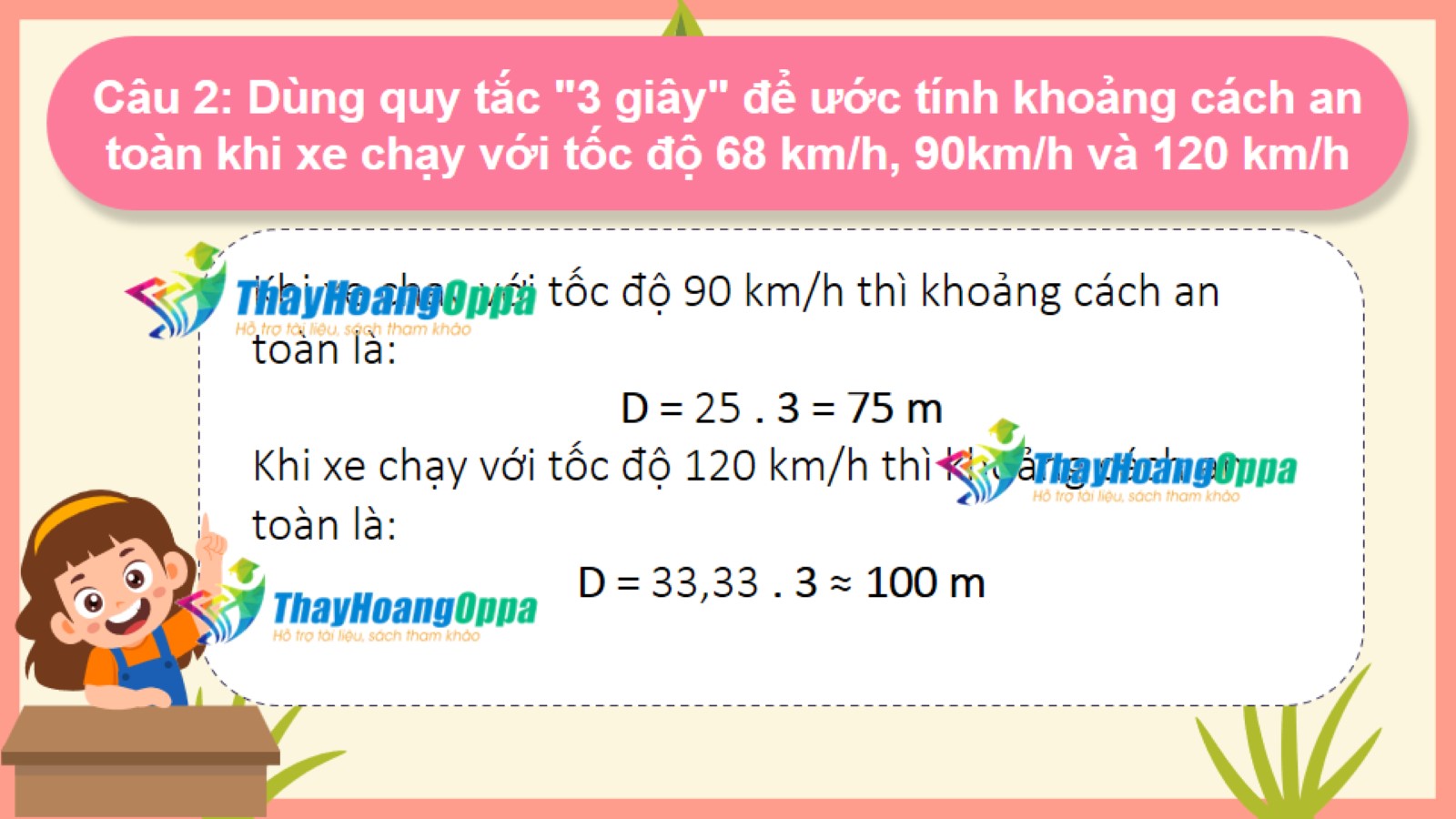 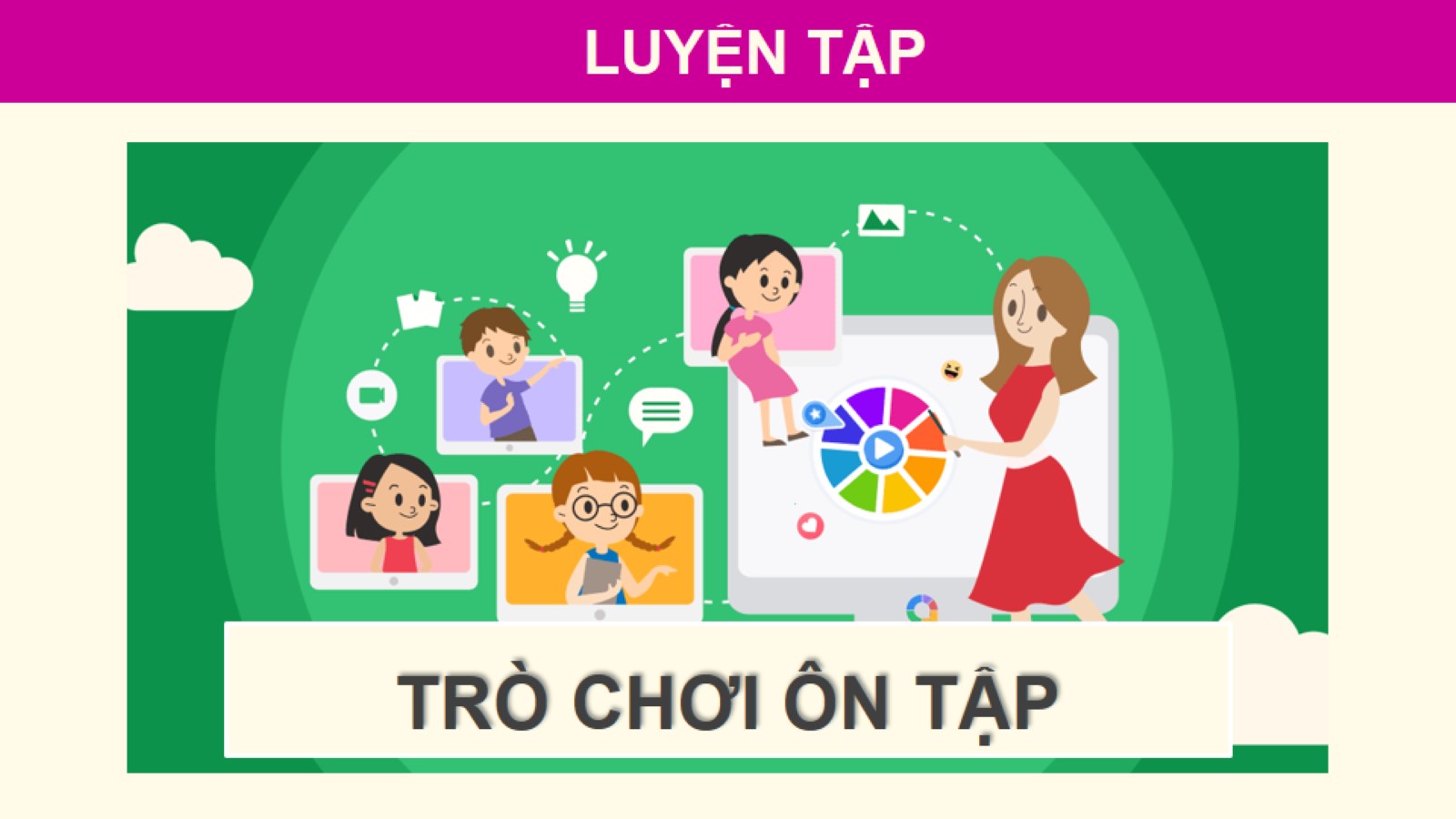 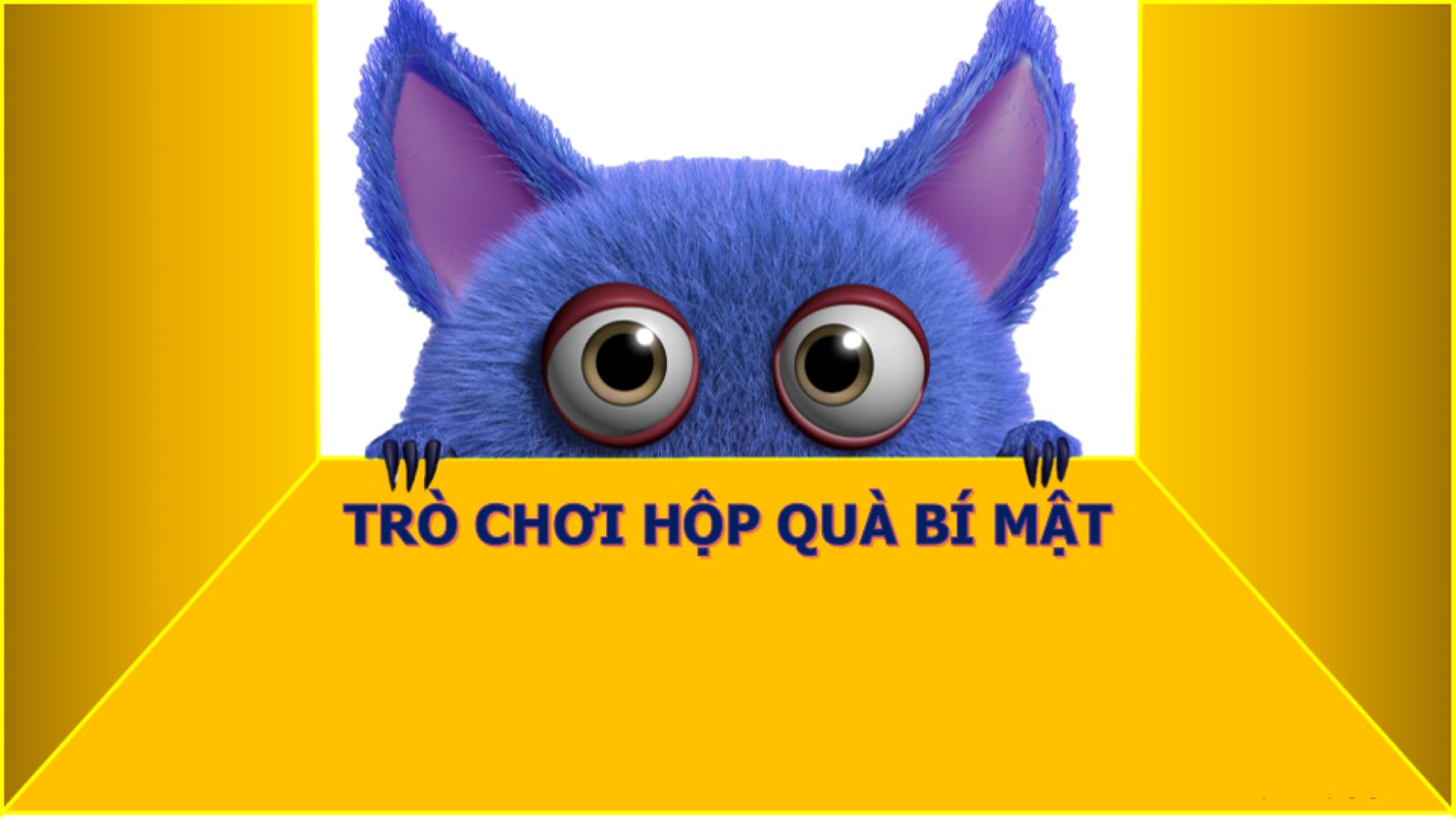 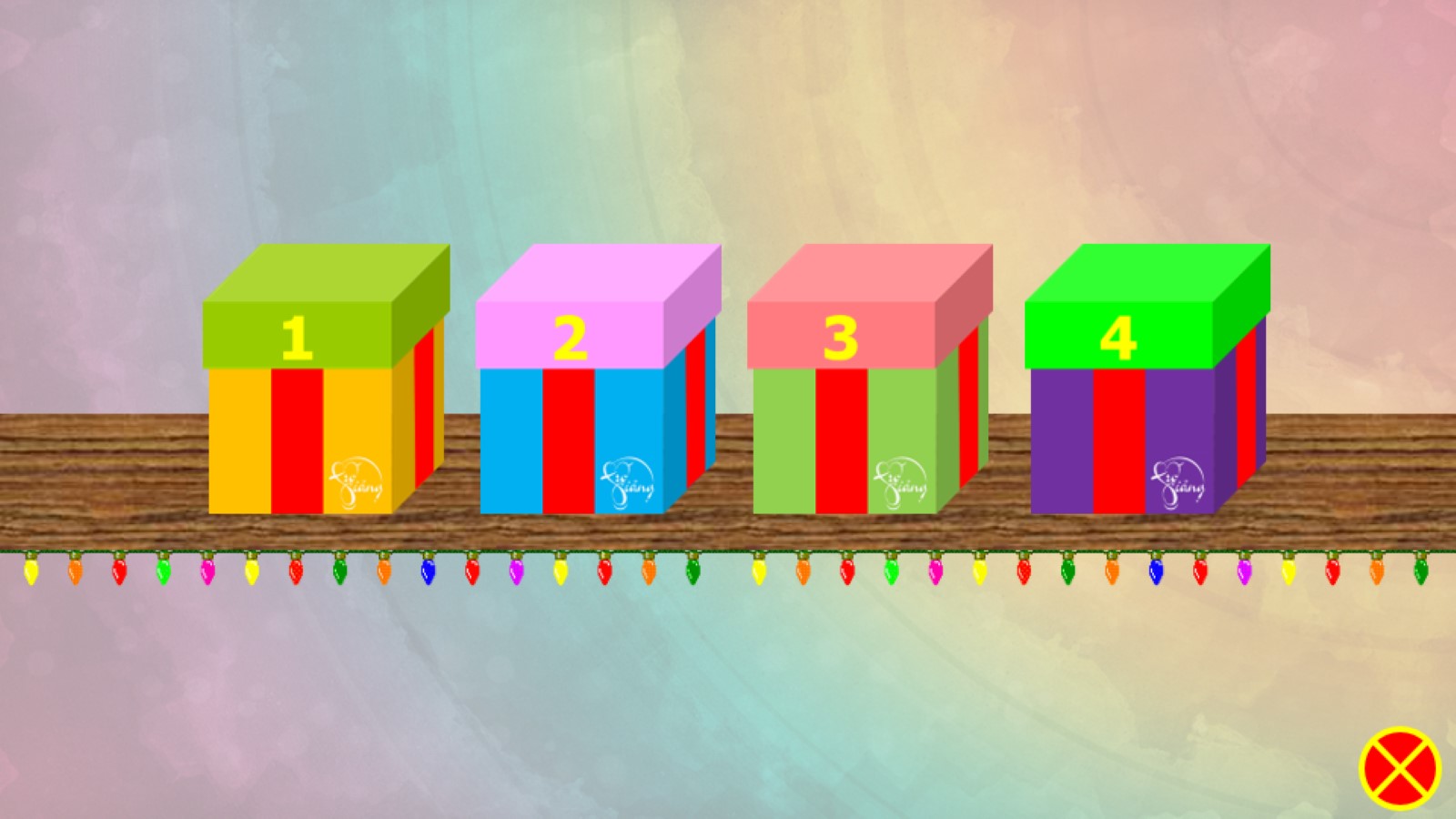 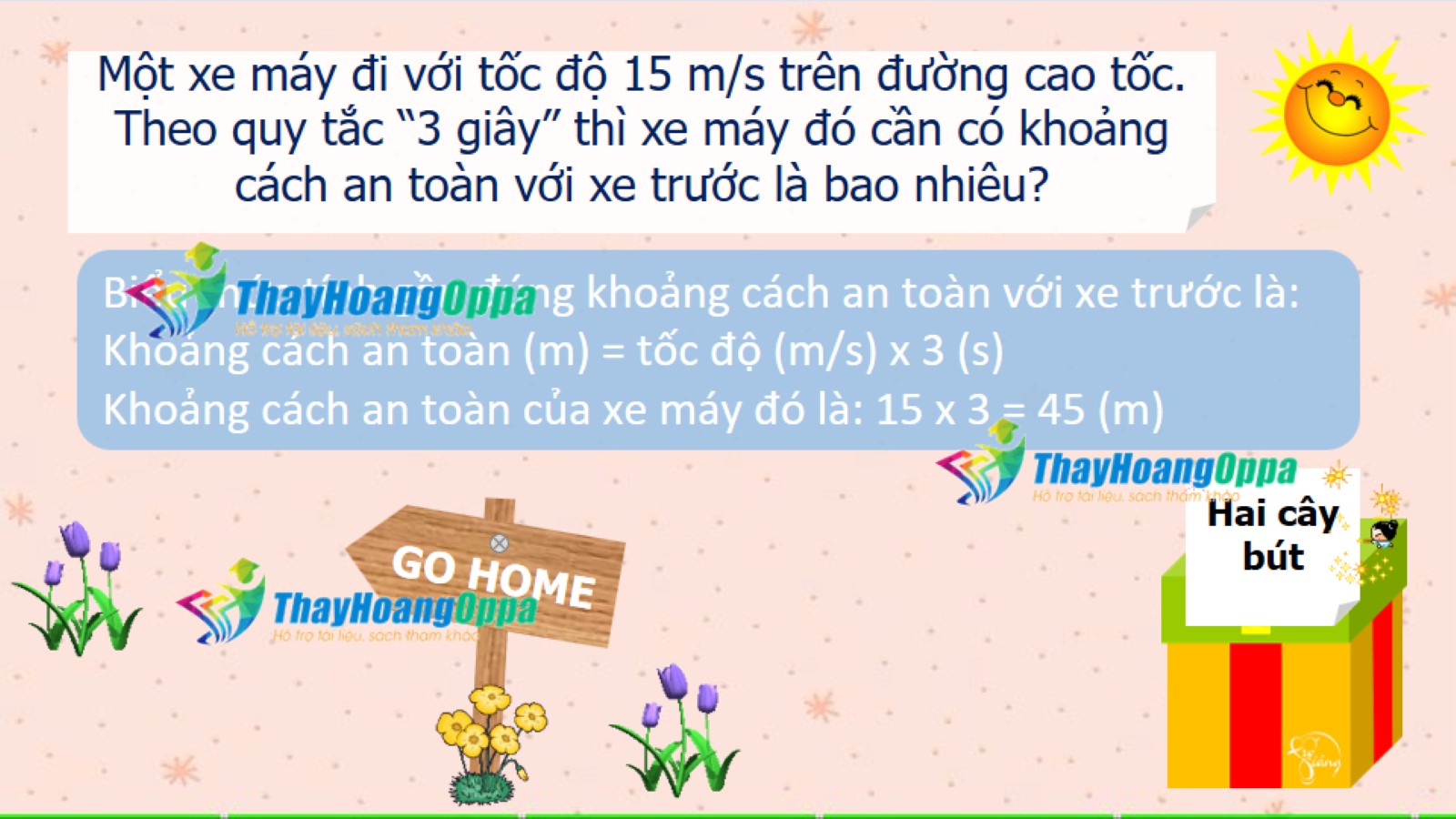 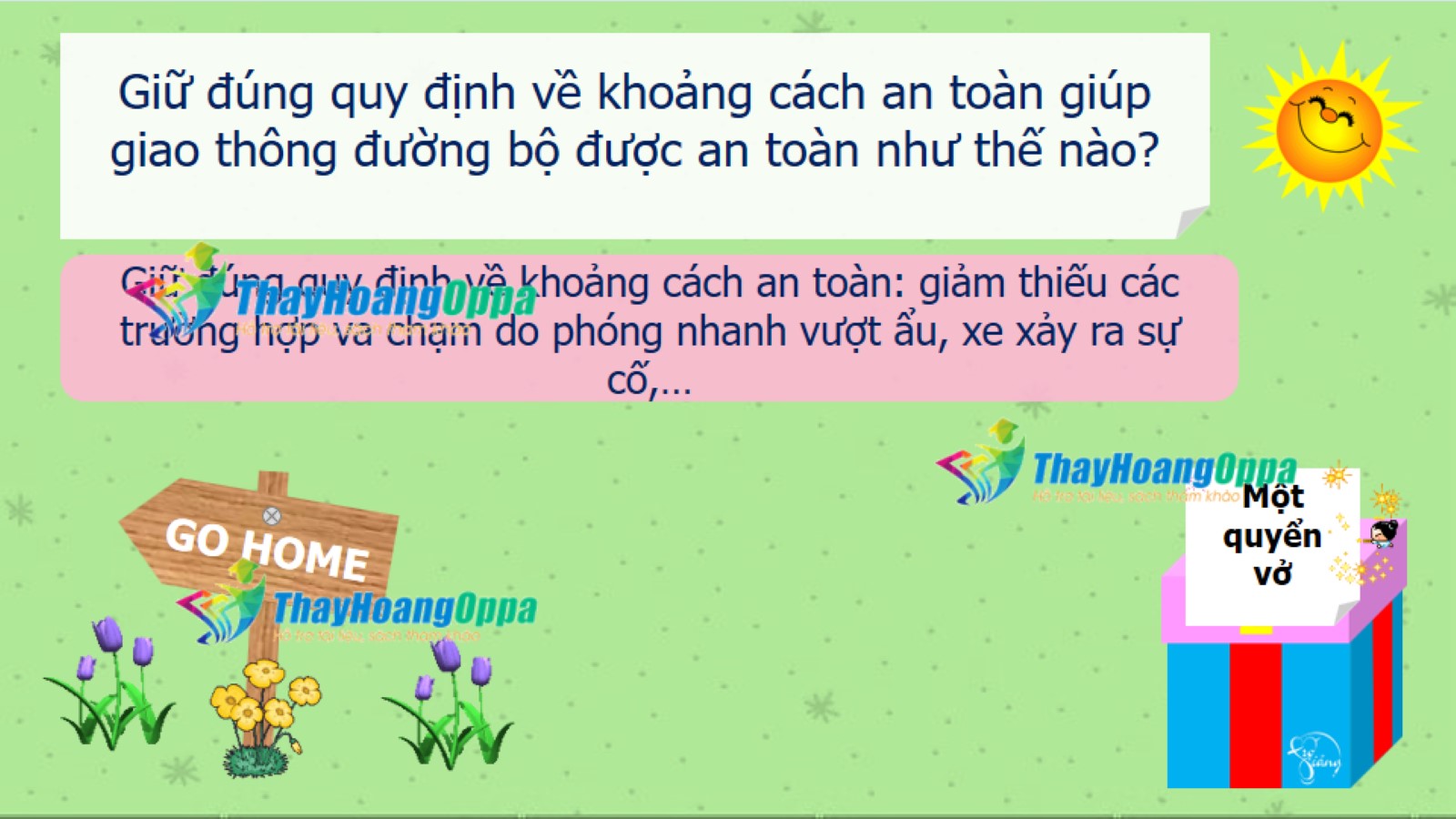 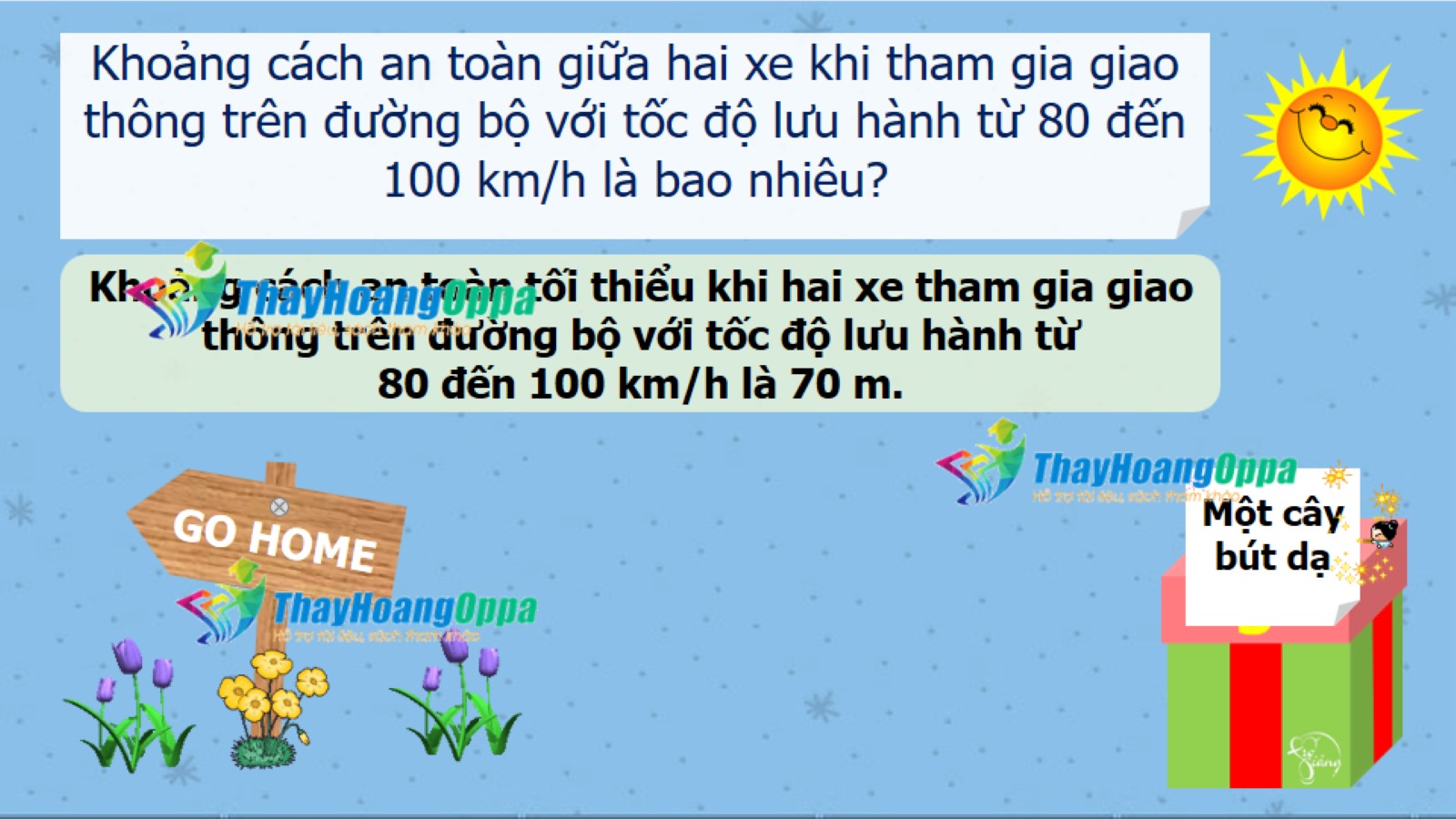 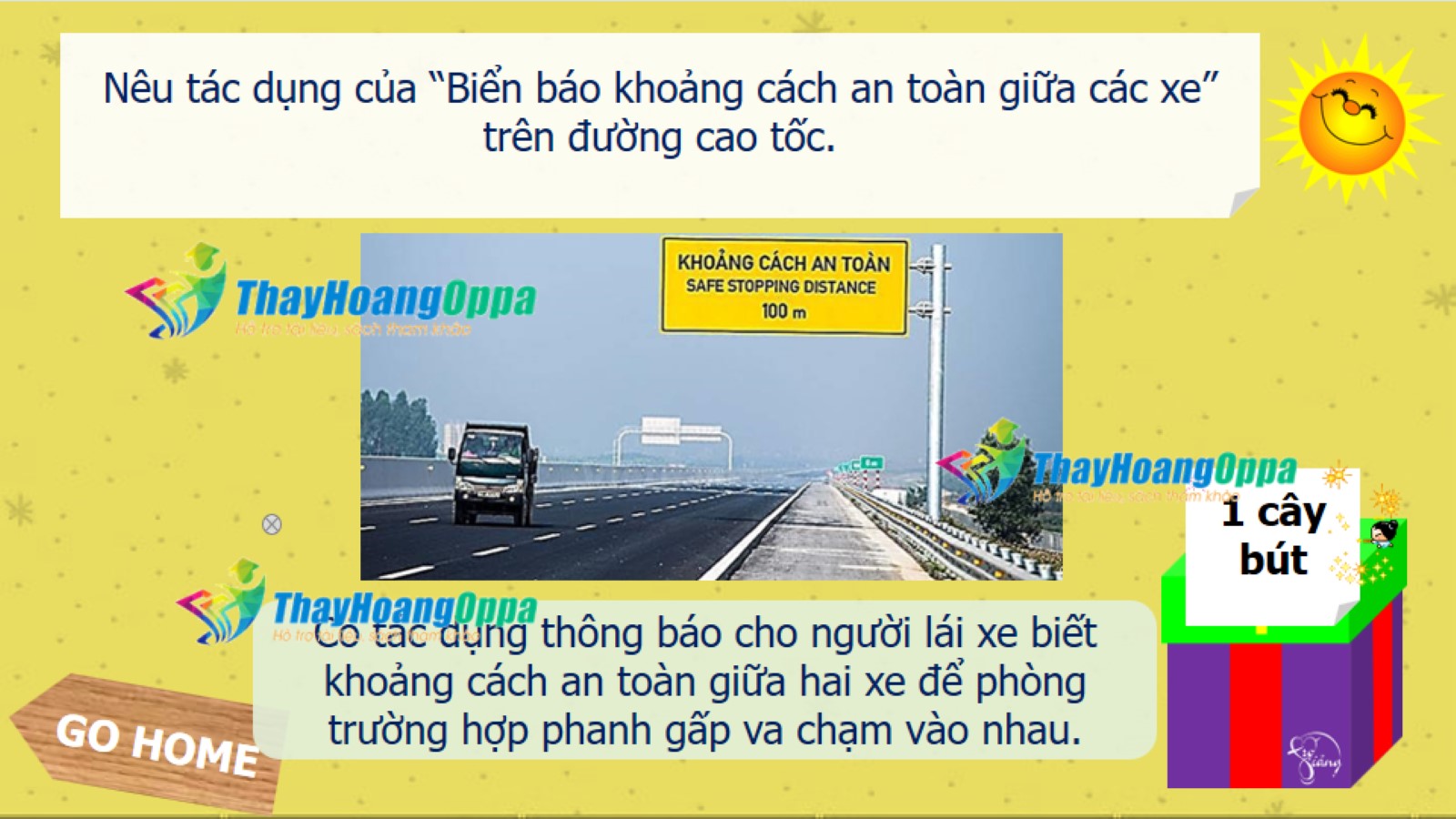 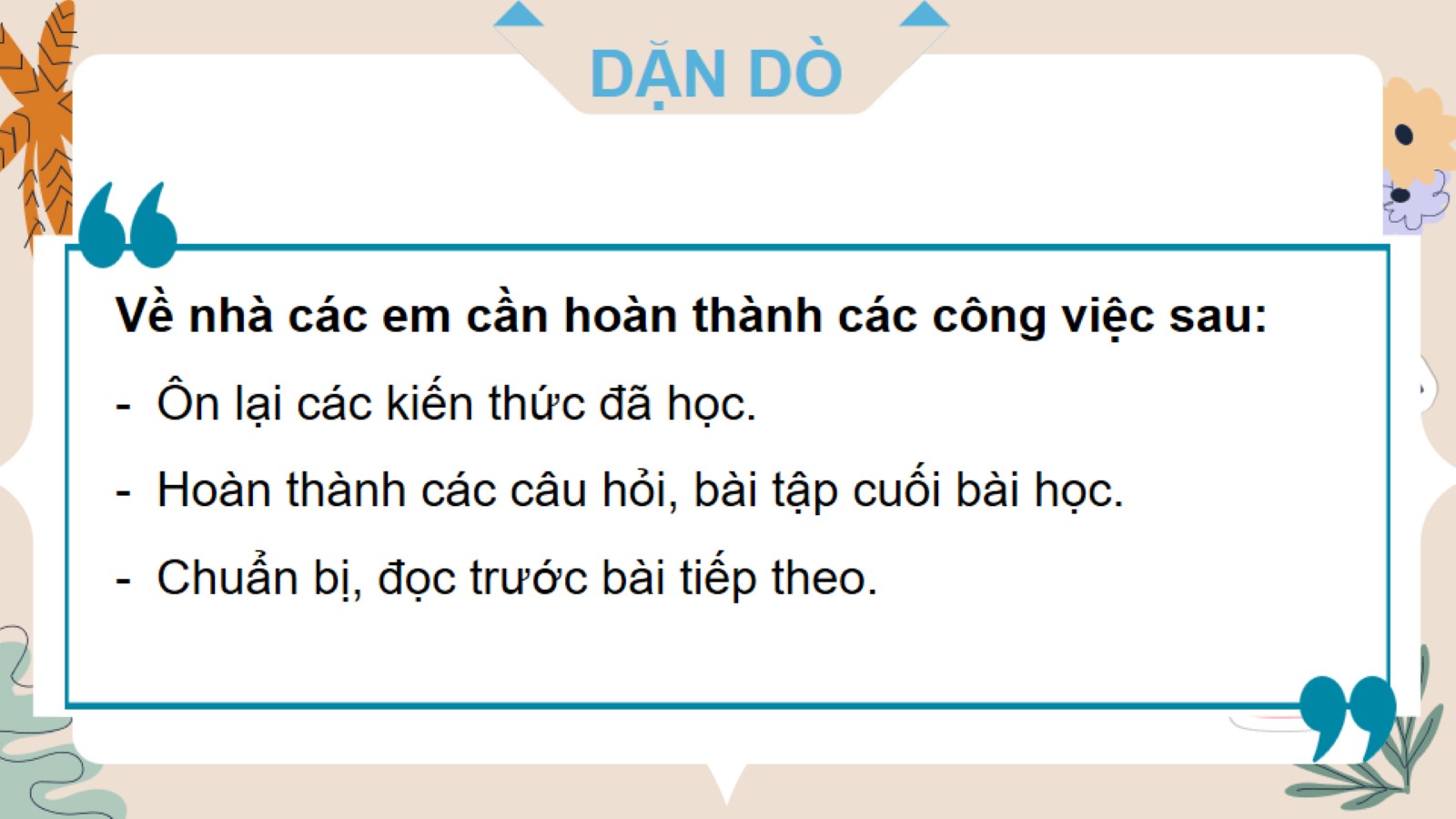 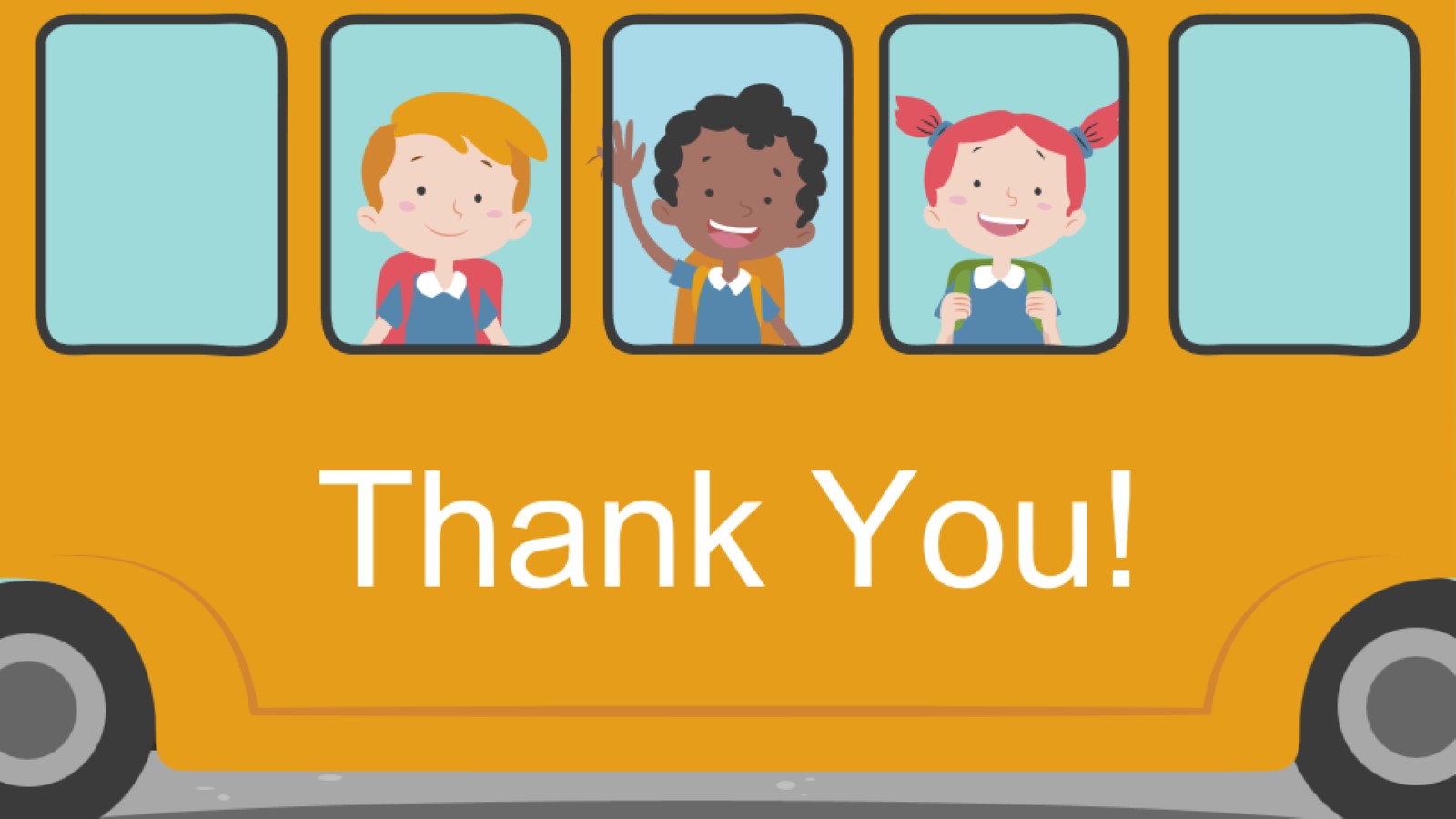 Thank You!